AASPI Consortium meeting
January 12 & 13,  2022
1
Agenda
Hour 1:  
8:00 Welcome and Introductions, 2021 summary, 2022 looking forward  (Dr. Heather Bedle)
8:30 Seismic phase components from time-frequency analysis (Dr. Marcilio Matos)

Hour 2:  AASPI Demos – new enhancements and other highlights
9:00  Vector plot functionality (Dr. Thang Ha, OU post-doc)
9:15  Overview of new enhancements and capabilities (David Lubo-Robles, OU PhD)
9:40 Common pitfalls in seismic interpretation (Kurt Marfurt)

Hour 3: Breakout Rooms

Hour 4:  Student talks and Q&A 
11:00 – David Lubo-Robles (OU PhD) - Quantifying the sensitivity of seismic facies classification to seismic attribute selection: An explainable machine learning study using SHAP values 
11:15  - Emily Jackson (OU PhD) - Recent Gas Hydrate Studies at OU: An Overview and Proposed Future Work
11:25  - Bobby Buist: (OU PhD) – Using AASPI’s CNN Image Classifier with microCT scanned microfossils
11:35 -  Dr. Saurabh Sinha (OU graduate)– Semi - supervised well log correlation 
11:45 – Q&A
2
Agenda --Hour 3: Breakout Rooms (most of these talks will be available on our website)
Room 1 – Dr. Sumit Verma hosting
10:00 Talk 1: Multi-seismic attributes and petrophysical studies for a low-temperature geothermal field in the Netherlands (Dr. Shuvajit Bhattacharya and Dr. Sumit Verma)
10:30 Talk 2: A CO2-EOR study: Seismic attribute assisted illumination of early Paleozoic tectonics (Jozef Szypulski, UTPB MS) LIVE – not recorded

Room 2 – Dr. Bo Zhang hosting
10:00 Talk 1: A comprehensive comparison of generating seismic fault attribute using deep learning (Dr. Bo Zhang)
10:30 Talk 2: Shale resources fracability prediction (Dr. Bo Zhang)

Room 3 – Karelia LaMarca hosting 
10:00 Talk 1: Sensitivity analysis of seismic attributes parametrization// Quantitative assessment of unsupervised machine learning techniques (Karelia la Marca, OU PhD)
 10:30 Talk 2: Unsupervised ML applied to seismic characterization and deepwater elements characterization in Ceará Basin, Brazil (Dr. Karen Leopoldino Oliveria, Federal University of Ceará, Brasil) 

Room 4: - Bobby Buist hosting
10:00  --Talk 1:  Study on the parameterization response of the probabilistic neural networks for seismic facies classification (Diana Salazar Florez, OU MS)
10:30 – Talk 2:  Generative adversarial network for facies and reservoir classification (Alex Vera-Arroyo, OU PhD)
3
AASPI PIs
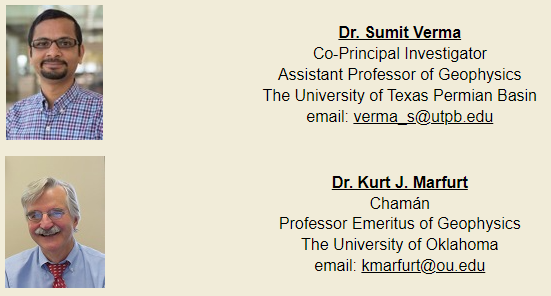 4
AASPI Affiliated Researchers
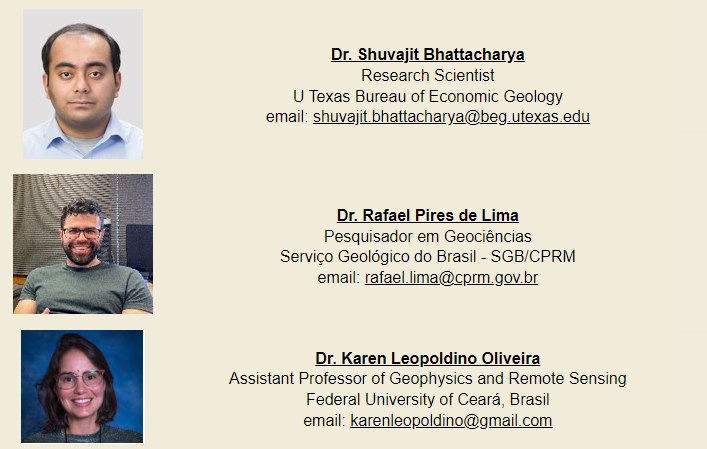 5
Shuvajit Bhattacharya- Bureau of Economic Geology UT Austin
Unsupervised learning for seismic facies classification 







Book for newbies in machine learning and statistics 
Seismic and petrophysics in carbon sequestration and geothermal energy
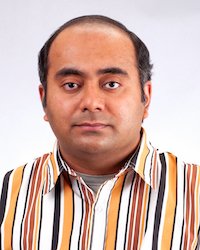 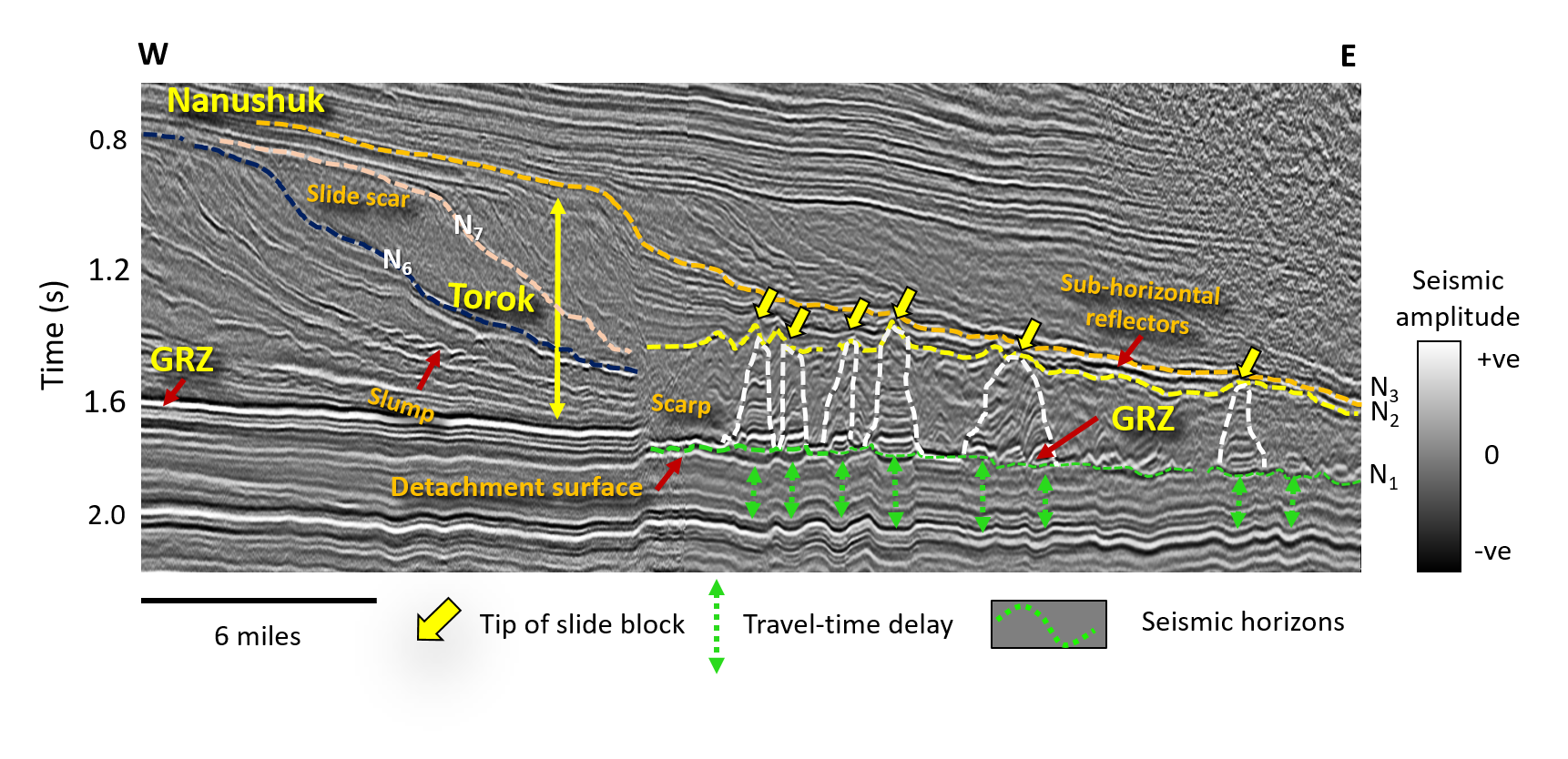 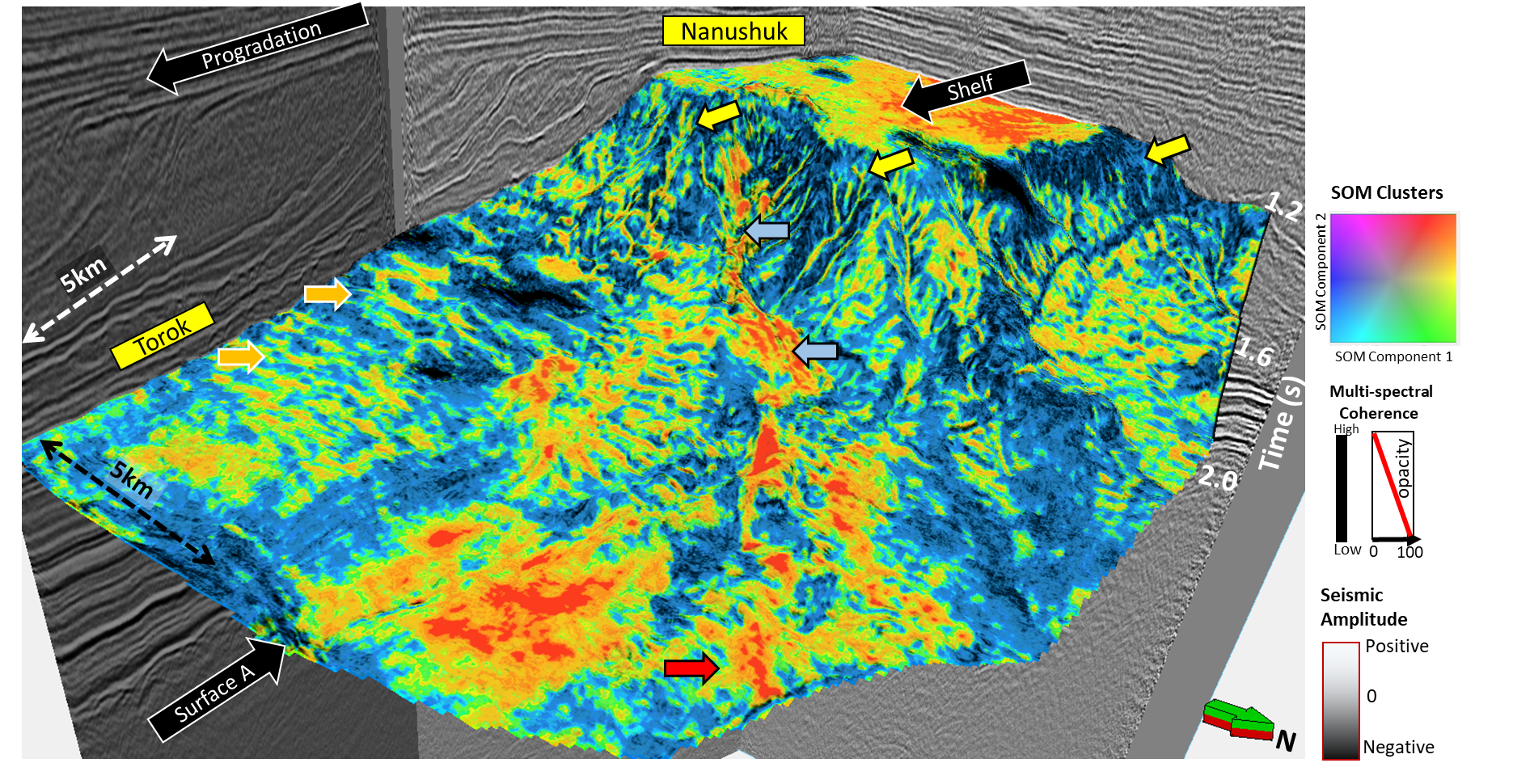 Bhattacharya, S., Verma, S., and Rotzien, J., 2020 and 2021
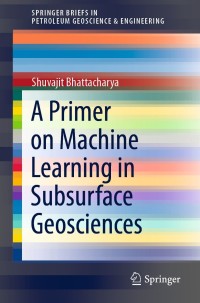 6
Rafael Pires de Lima - Geological Survey of Brazil
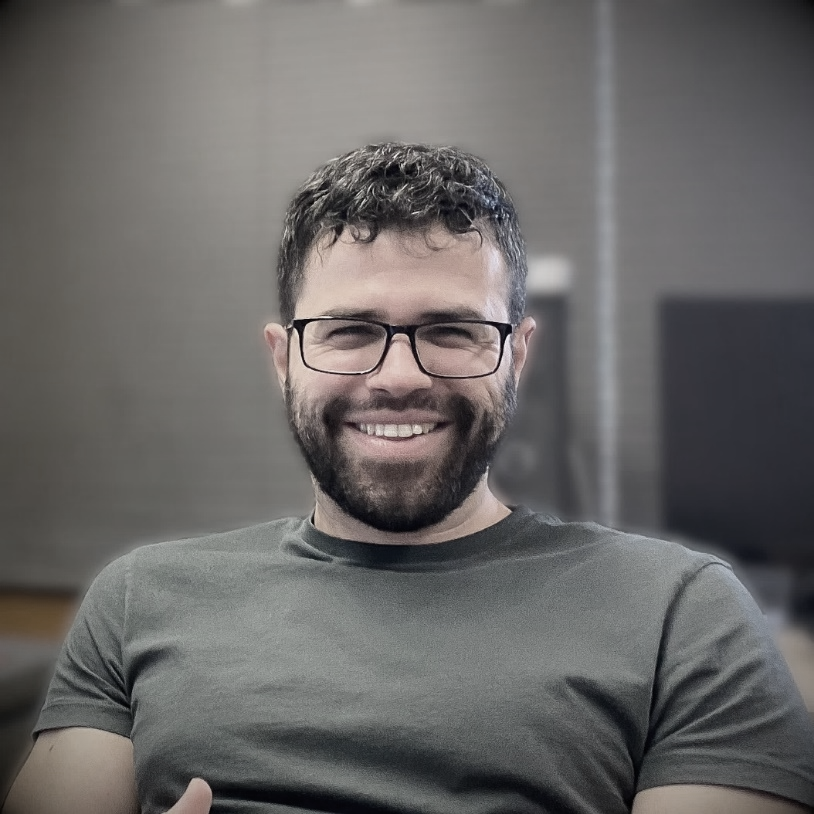 Transfer learning analysis for classification of thin section images
ImageNet is a good start 



Image processing as aid in SEM drill cuttings interpretation



Geological predictive mapping with airborne and spaceborne remote sensing data
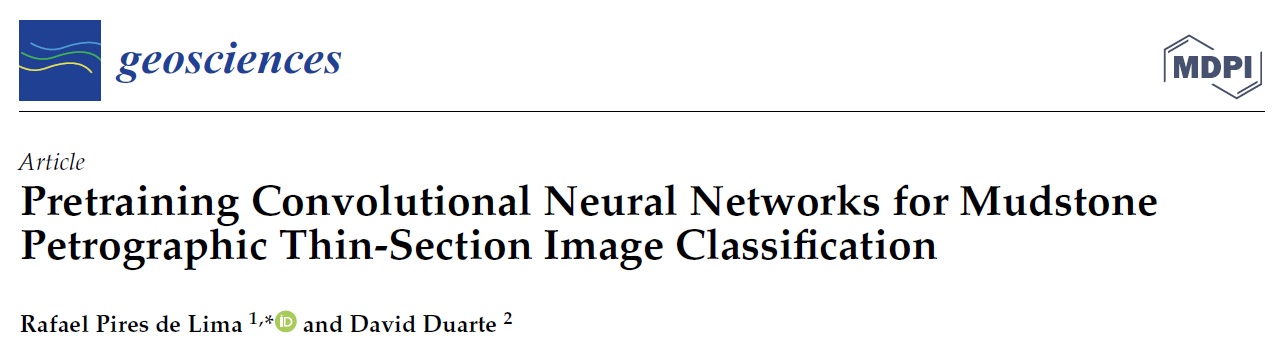 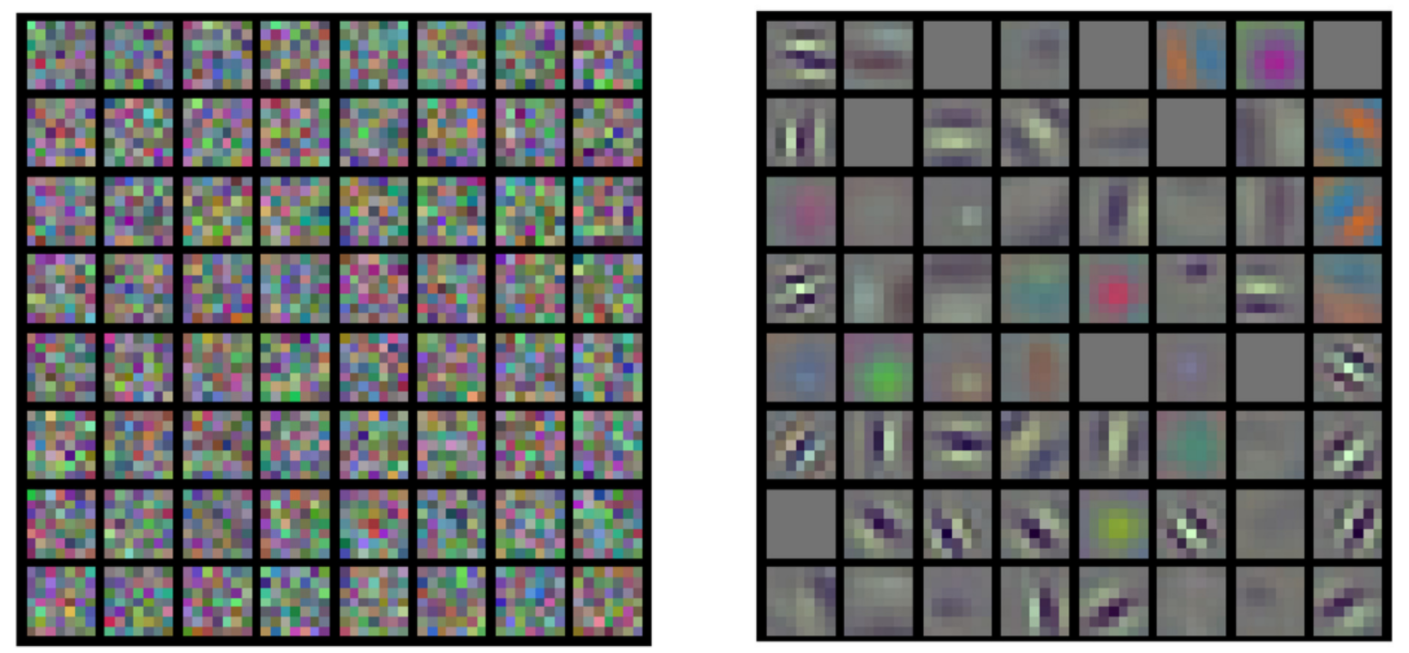 Becerra et. al (2021)
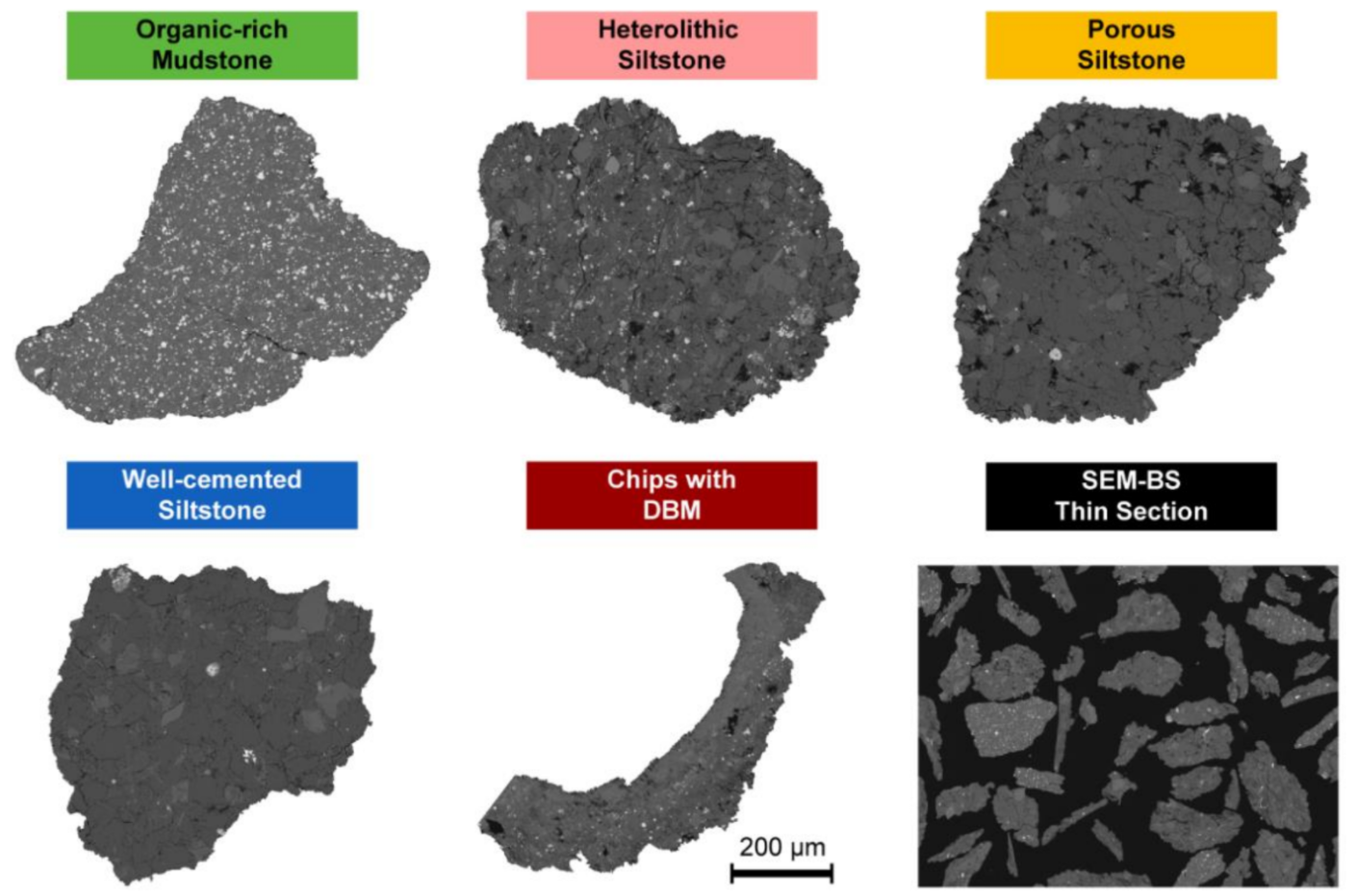 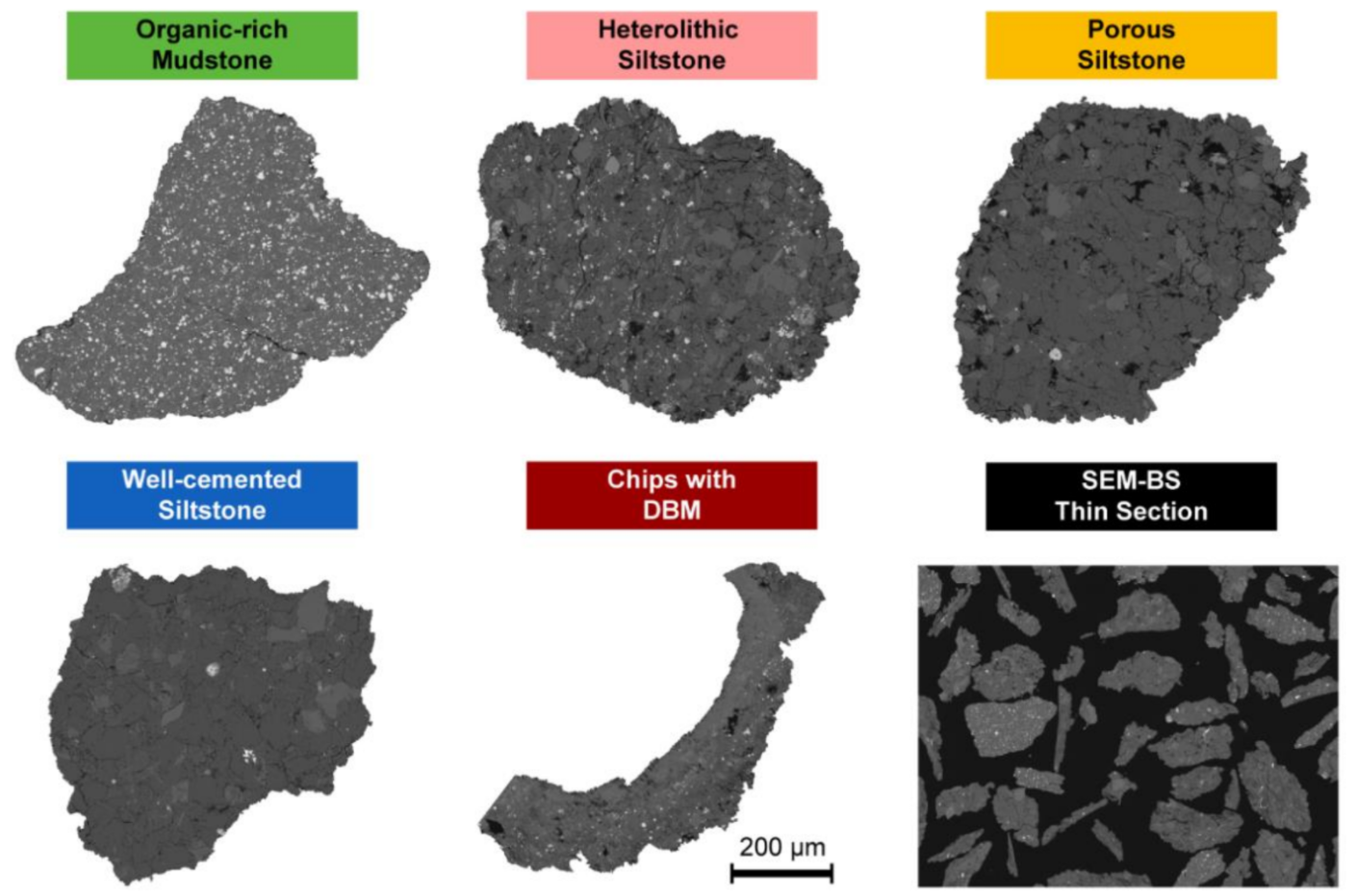 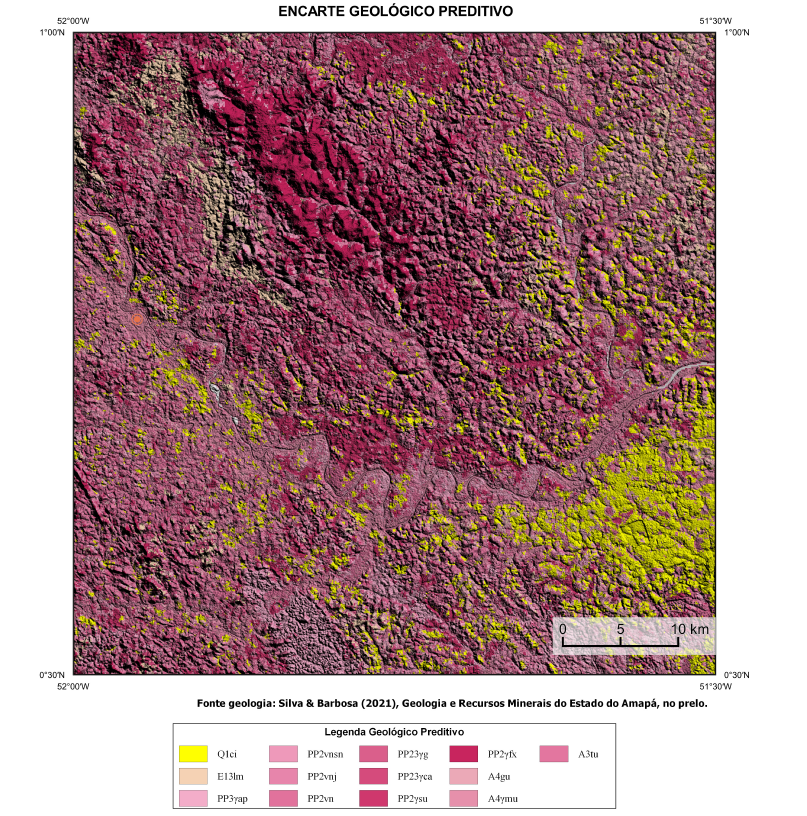 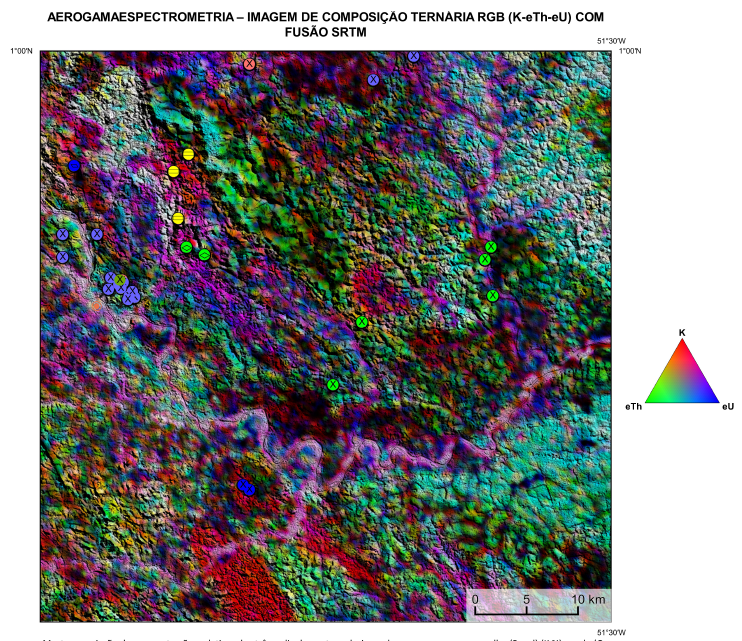 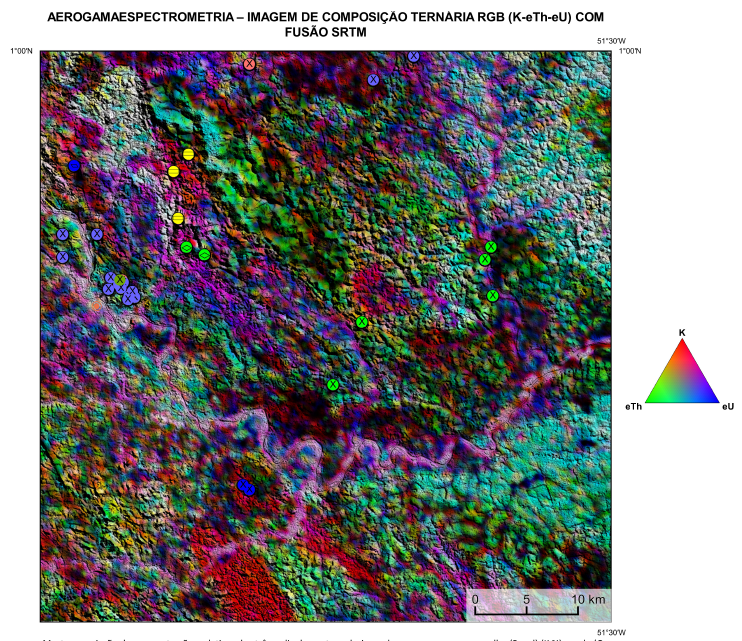 Pinto et. al (2021)
7
[Speaker Notes: Becerra, D., C. R. Clarkson, A. Ghanizadeh, R. Pires de Lima, F. Tabasinejad, Z. Zhang, A. Trivedi, and R. Shor, 2021, Evaluation of Reservoir Quality and Forecasted Production Variability along a Multi-Fractured Horizontal Well. Part 1: Reservoir Characterization: Energies, 14. https://doi.org/10.3390/en14196154

Pinto et. al, 2021, https://rigeo.cprm.gov.br/handle/doc/22542]
Karen Leopoldino Oliveira- Federal University of Ceará, Brazil
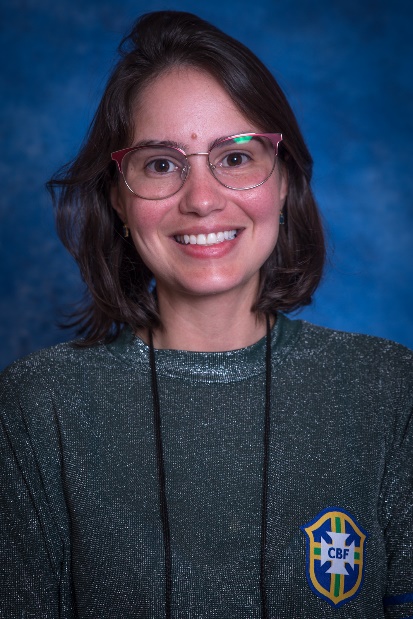 ML algorithms to improve the geological modelling of a Brazilian pre-salt oil field



Multiattribute analysis and ML techniques for interpretation and characterization of turbidite plays in the Brazilian Equatorial Margin
The Ceará Basin: a start point of view



Geological mapping with applied geophysics (magnetotellurics, magnetic, resistivity, and IP methods.
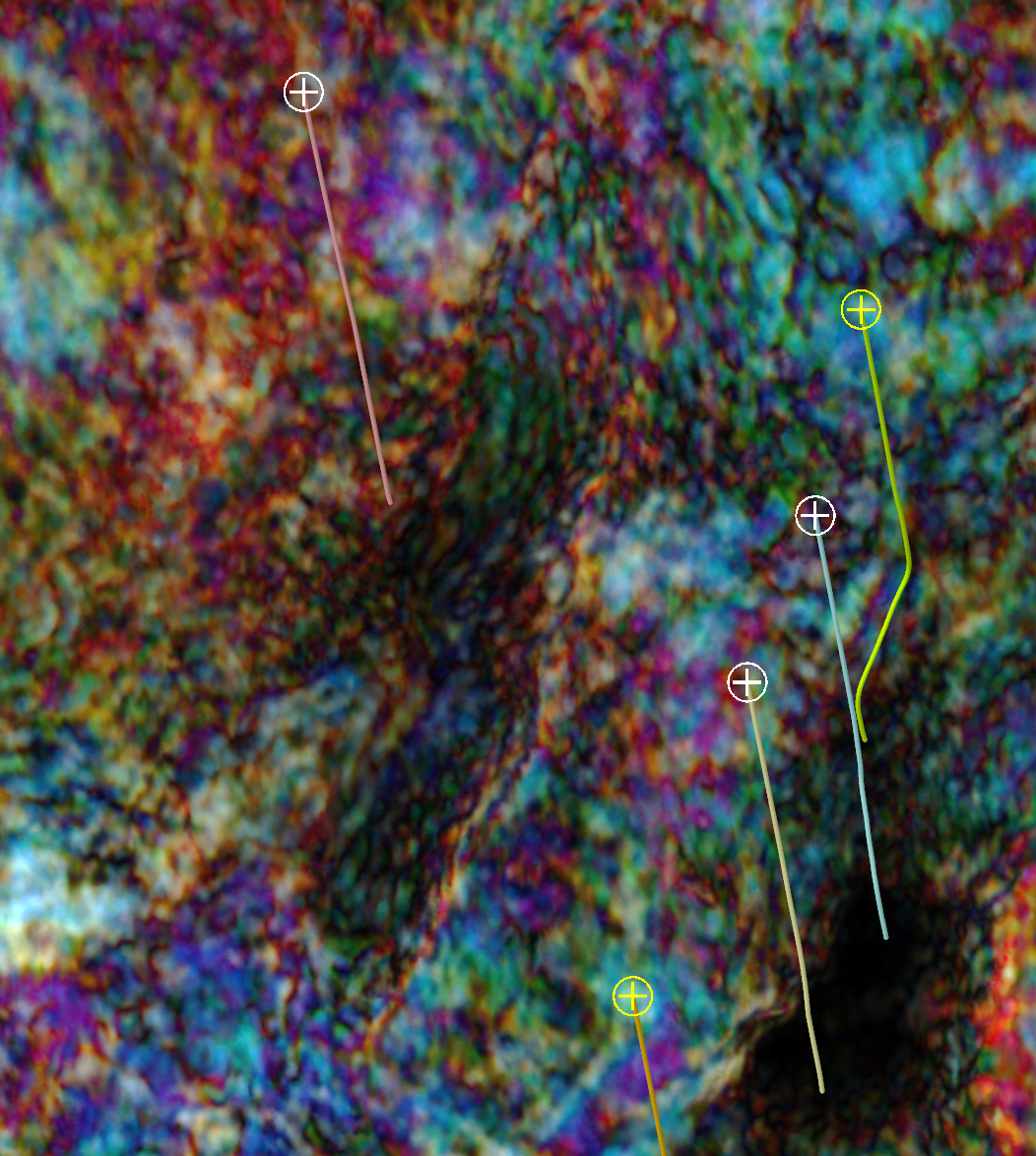 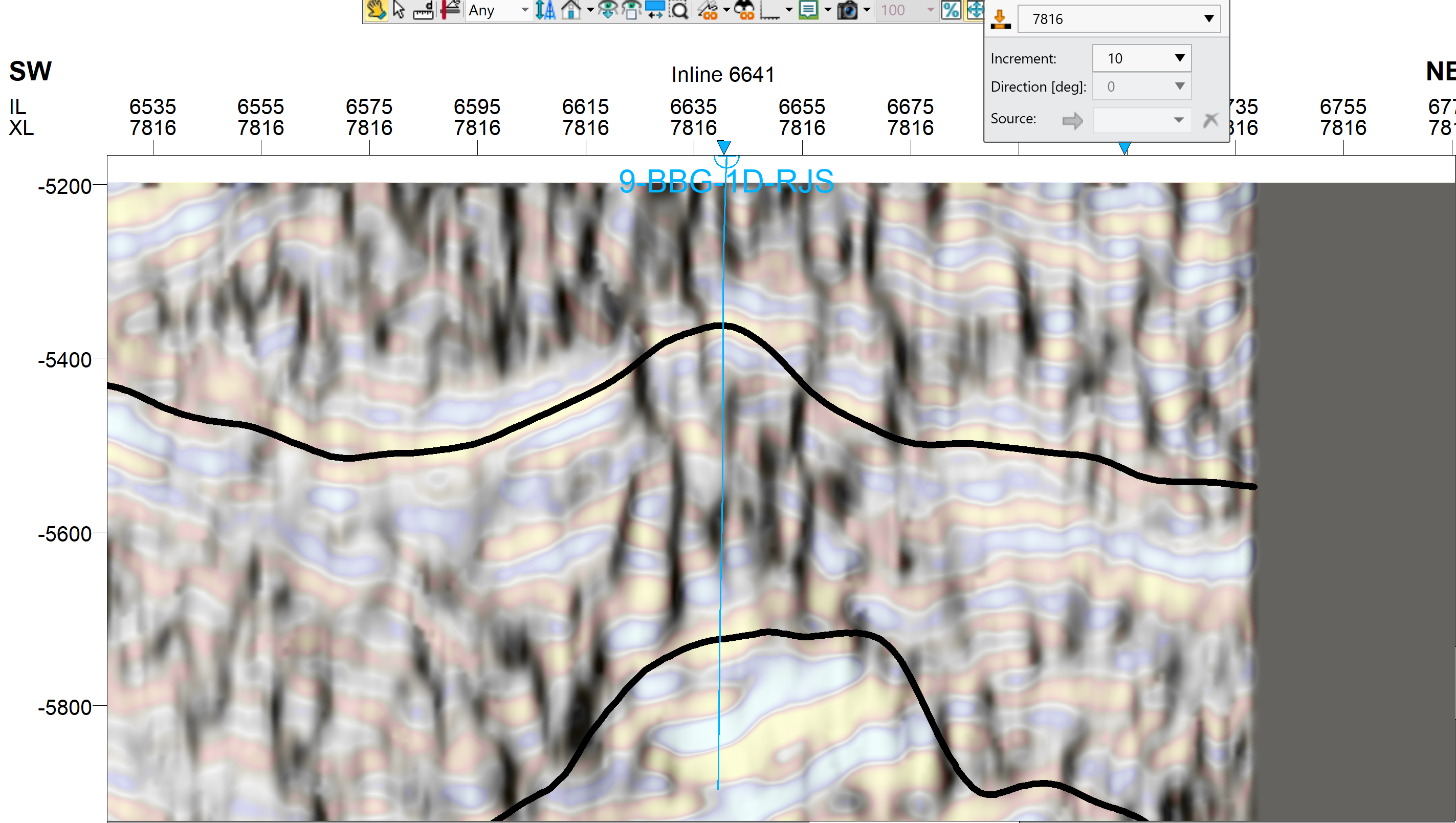 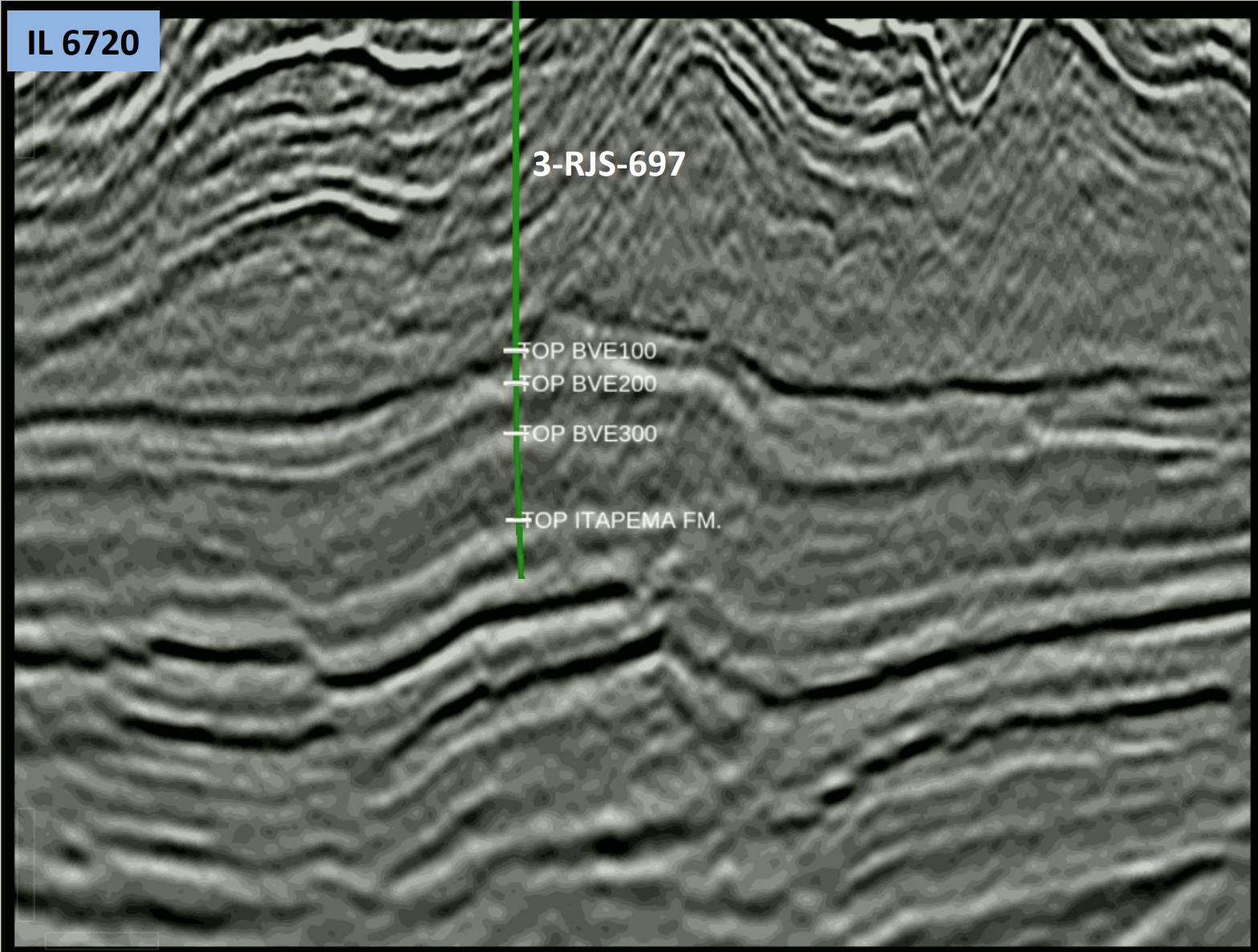 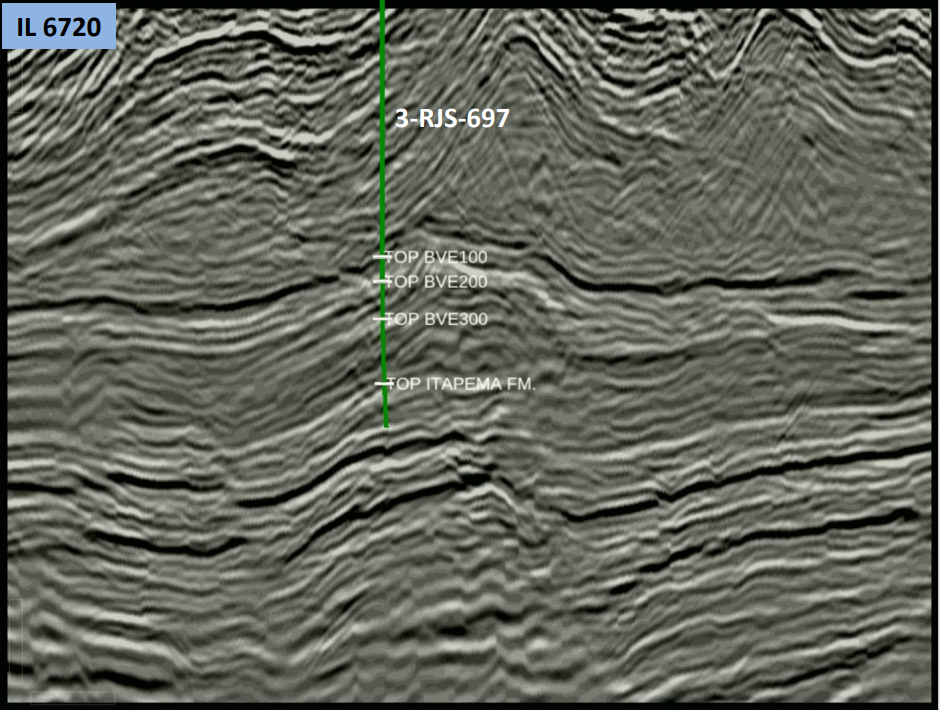 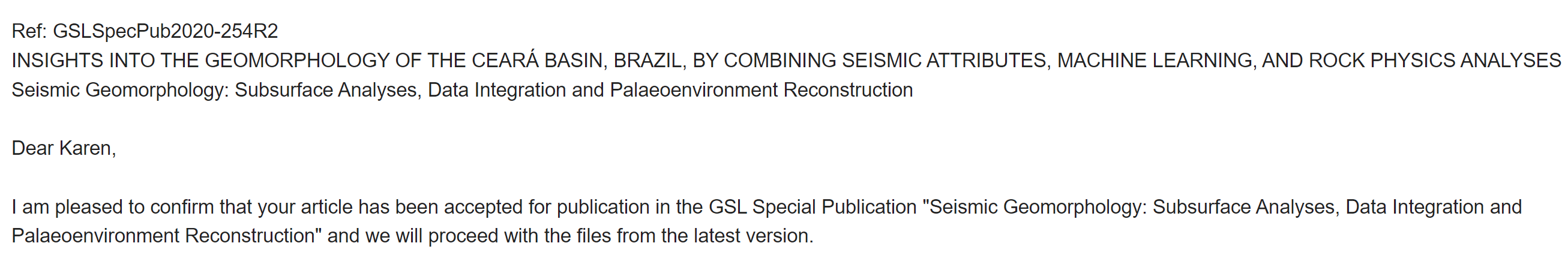 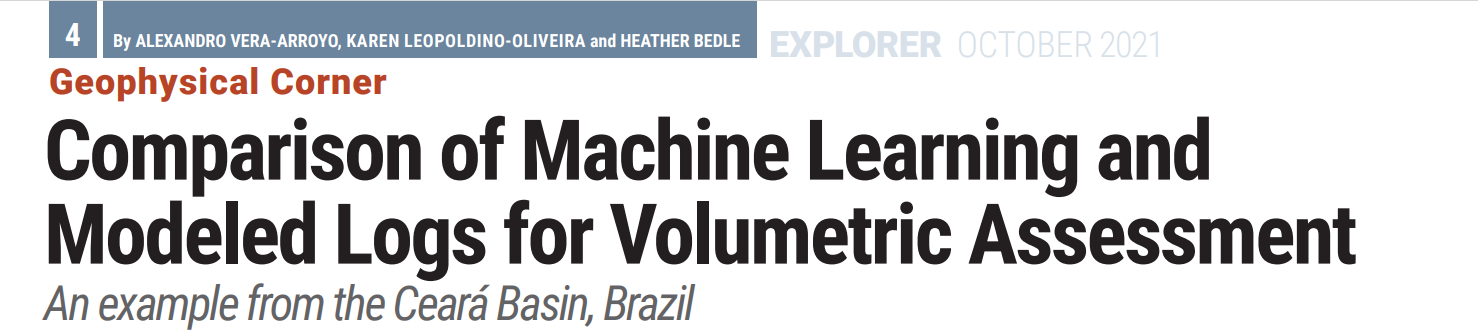 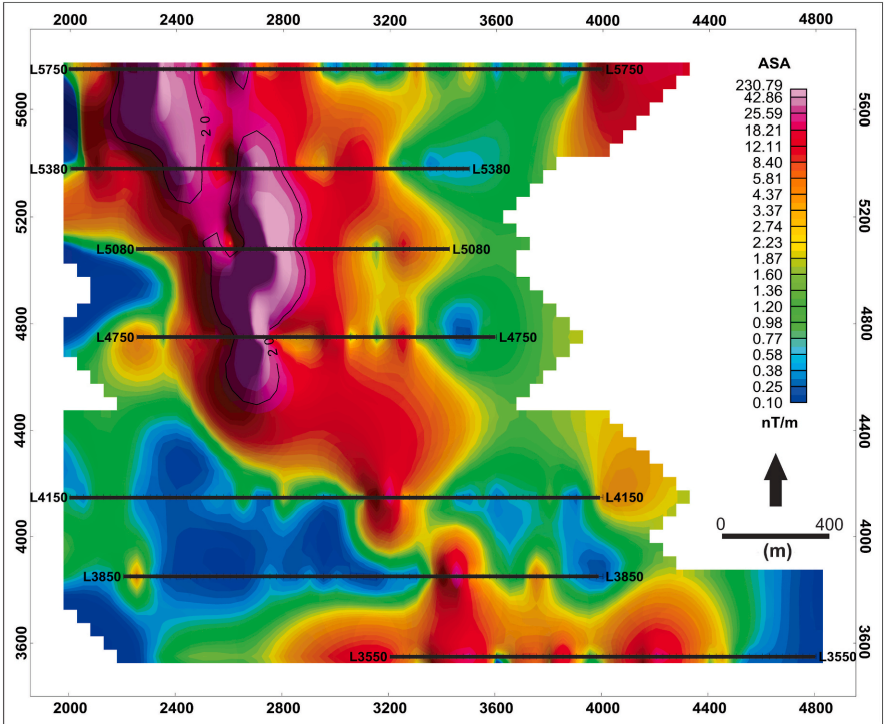 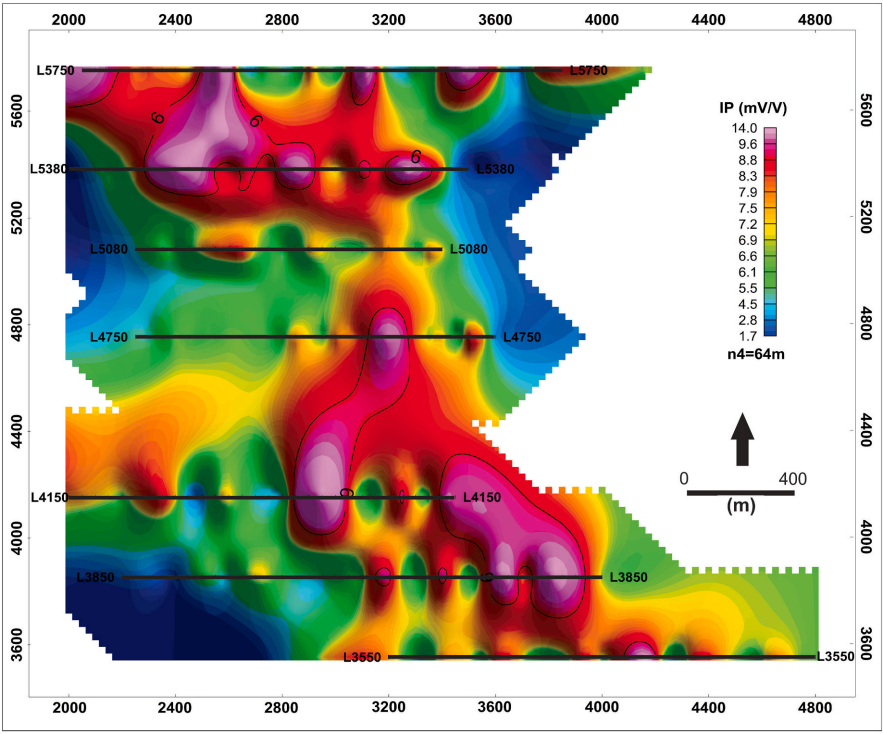 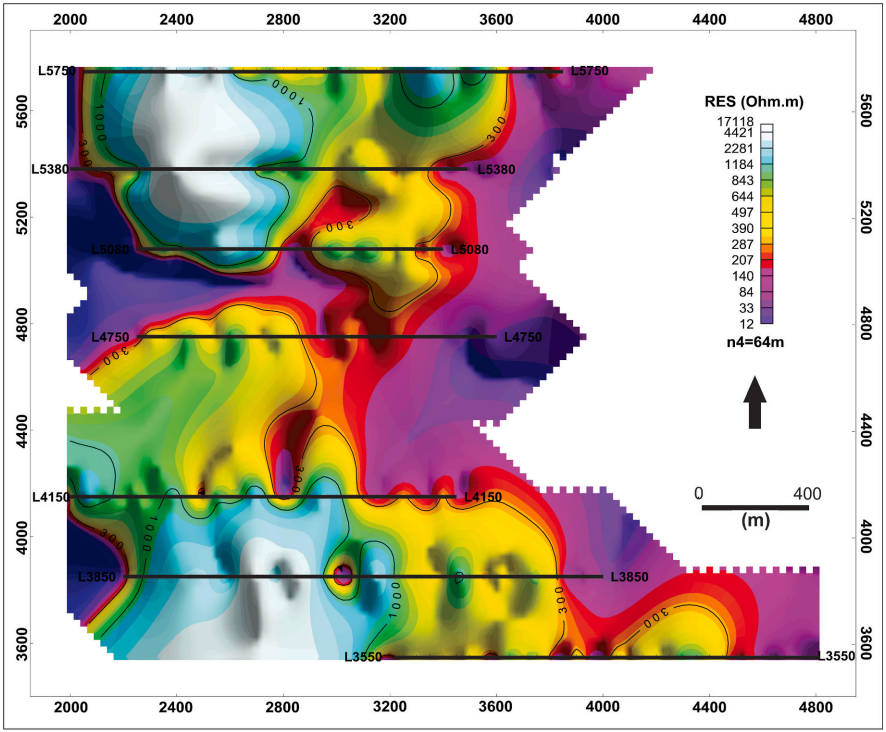 Castelo Branco et. al (2021)
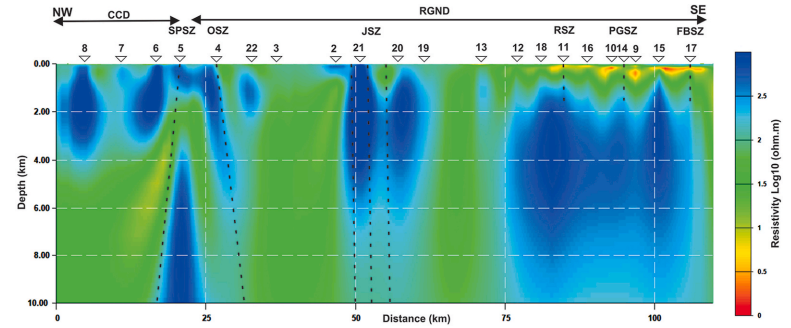 8
Da Silva et. al (2021)
[Speaker Notes: Castelo Branco et al. (2021): https://doi.org/10.1016/j.jsames.2021.103525

Da Silva et al. (2021): https://doi.org/10.1016/j.jsames.2021.103624]
Post-docs and visiting scholars
9
Our student researchers!
University of Oklahoma
PhDs:
David Lubo-Robles
Bobby Buist
Karelia La Marca Molina
Alex Vera-Arroyo
Emily Jackson
Marcus V. R. Maas
MS:
Ahmet Murat Alyaz
Ryan Forrest
Laura Lucia Ortiz Sanguino
Mario Ballinas
Diana Salazar Florez

BS:
Zach Williams
Joe Morrell
University of Texas – Permian Basin
MS:
Tania Babu
Sayan Ray
University of Alabama
PhD:
Yitao Pu
10
On Going
Completed
Sayan Ray
MS Geology [Spring 2022]
Thesis: Gravity data collection and analysis over Wink Sink, Winkler County, Texas
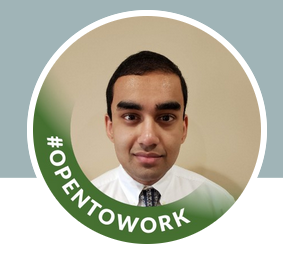 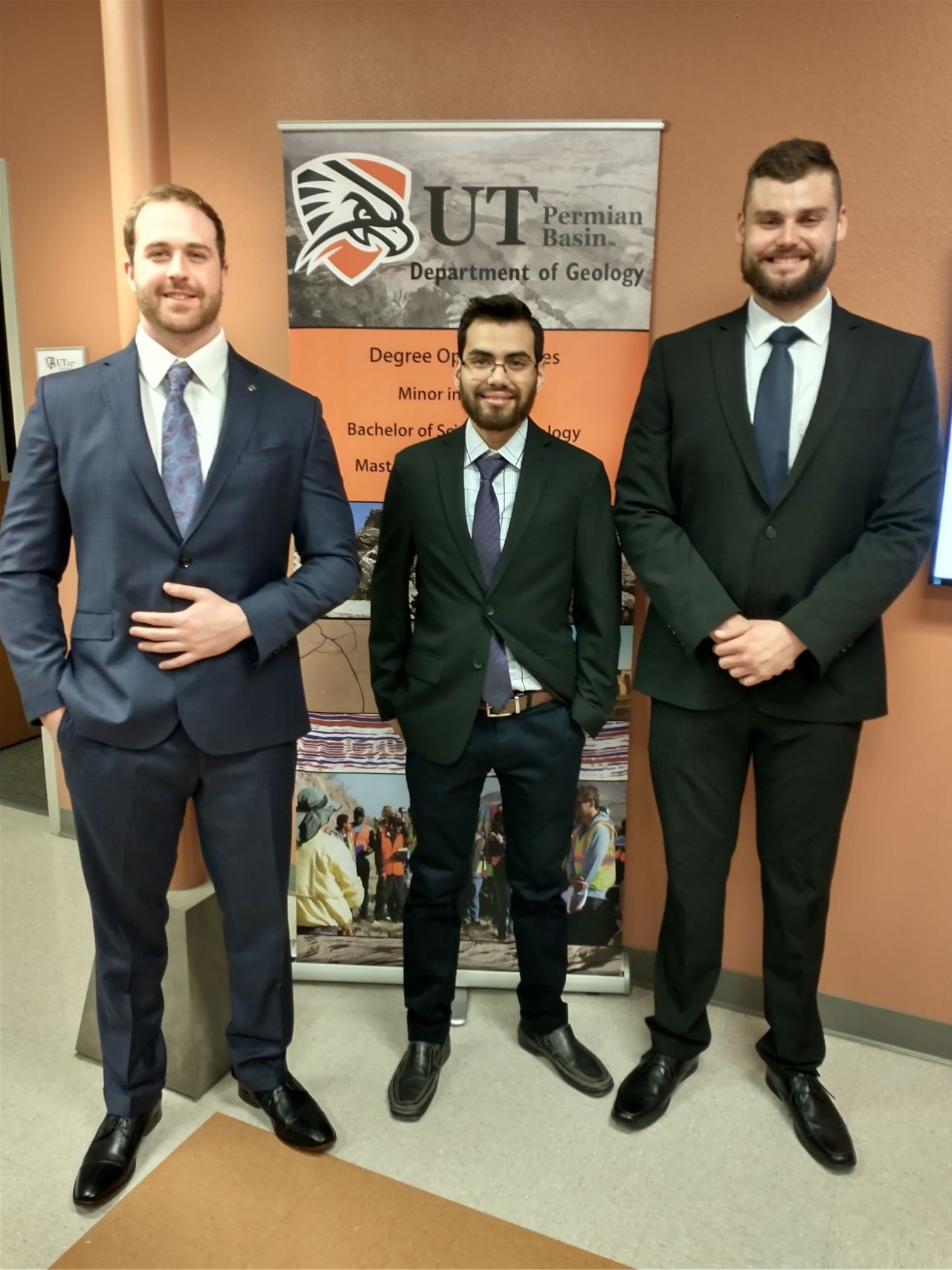 Jozef Szypulski
Element Petroleum III, LLC
MS Geology [Fall 2021]
Tania Babu
MS Geology [Spring 2022]
Thesis: Geophysical technologies applications to geothermal exploration in southwest Netherlands
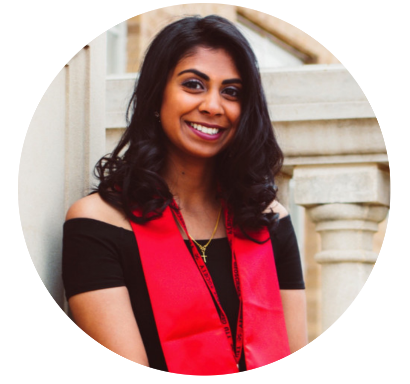 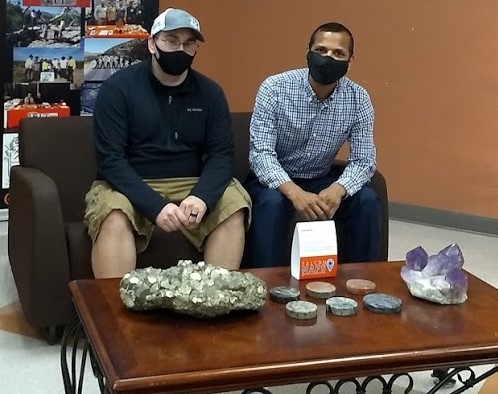 Robert Hissong
SM Energy
MS Geology [Spring 2020]
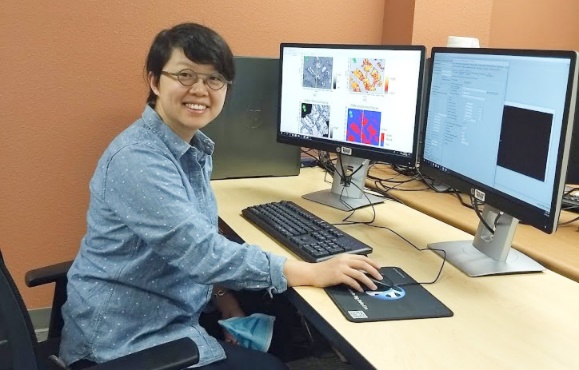 Dr. Miao Tian
ML Researcher 
Completed one project. In China now. May join again in July.
Esra Yalcin (Research Scholar)
PhD Geophysics@OU [Spring 2025]
Project: Channel characterization in the Upper San Andres Formation of the Midland Basin, Texas
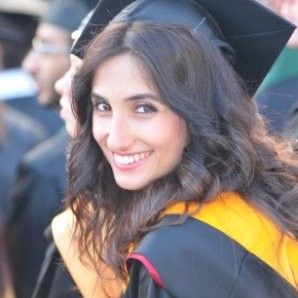 11
To Start
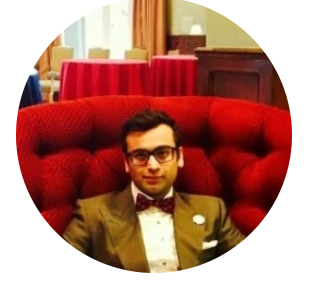 Saurabh Sinha
PostDoc 
Starting February 2022
Project: Machine Learning
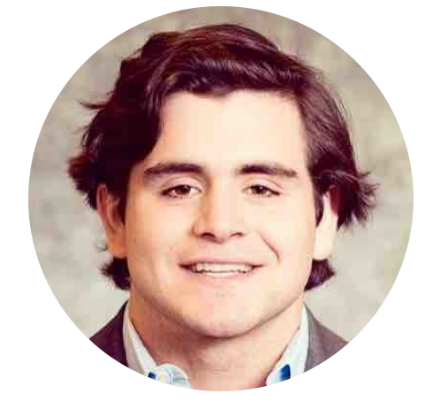 Alonso Alzua 
MS Geology [Spring 2023]
Thesis: ~Seismic Attributes  for Geothermal Energy
Obinna Anyiam
MS Geology [Spring 2023]
Thesis: ~Reservoir Characterization Midland Basin
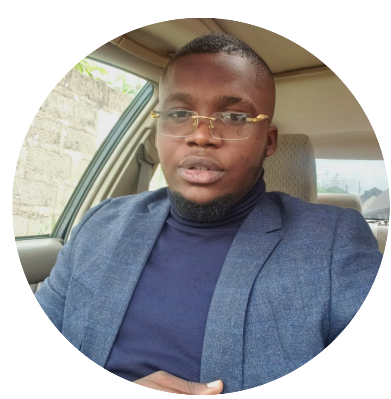 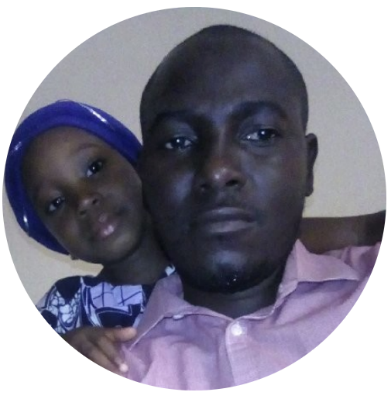 Aliyu Mohammed Kaura
Visiting Research Scholar 
Starting January 2022
Project: Reservoir Characterization
Gongola Basin, Nigeria
12
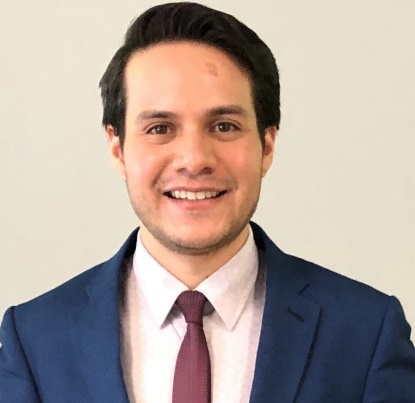 David Lubo-Robles
Ph.D. Candidate in Geophysics
Skills: 

Machine Learning and Deep Learning
Seismic interpretation
Seismic geomorphology
Seismic attributes
Quantitative seismic interpretation

Python
Fortran 90
C++
Matlab
Selected Publications:
Lubo-Robles, D., T. Ha, S. Lakshmivarahan, K. J. Marfurt, and M. Pranter, 2021, Exhaustive probabilistic neural network for attribute selection and supervised seismic facies classification: Interpretation, 9, no.2, T421-T441.
Lubo-Robles, D., D. Devegowda, V. Jayaram, H. Bedle, K. J. Marfurt, and M. J. Pranter, 2021, Quantifying the sensitivity of seismic facies classification to seismic attribute selection: An explainable machine learning study: Interpretation, in press.
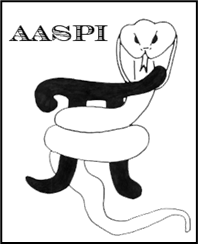 AASPI
Petrel 
Hampson-Russell
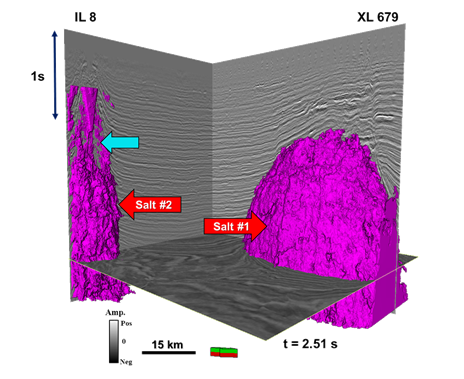 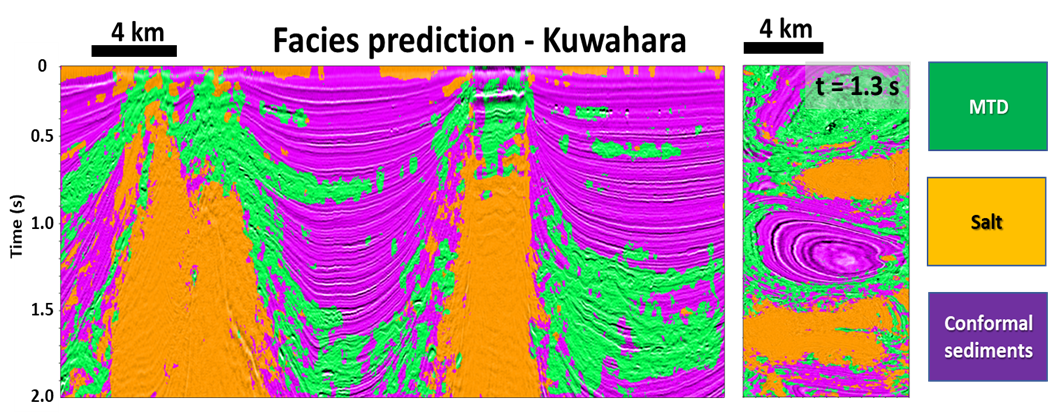 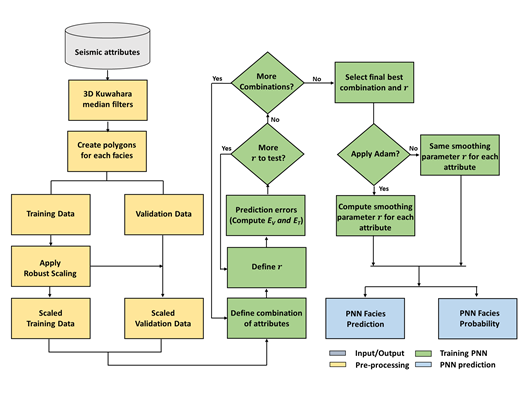 (Lubo-Robles et al., in press)
13
(Lubo-Robles et al., 2021)
Bobby Buist – Geophysics PhD student
AASPI research!
Using microCT scanned micro fossils to create more robust training datasets for CNN models to ID fossils in thin section
“Ideal” images			“Realistic” images
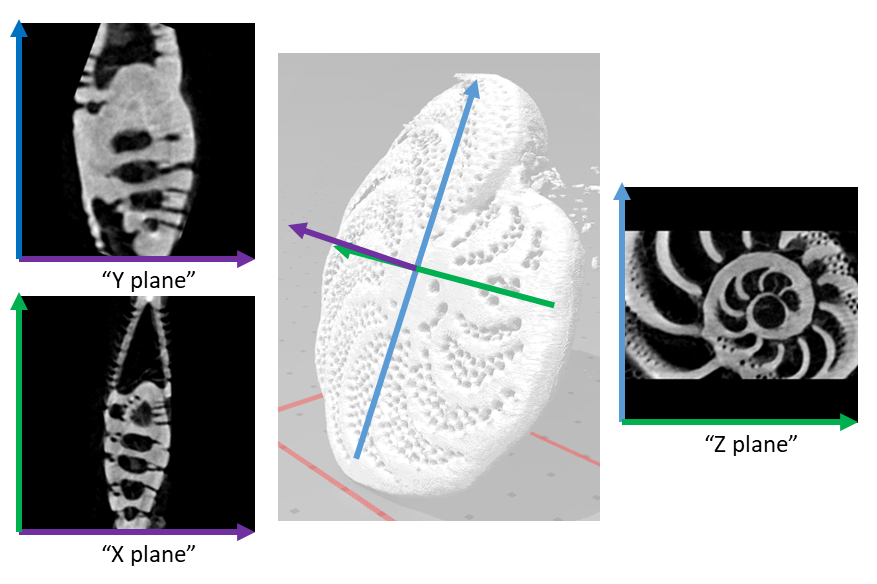 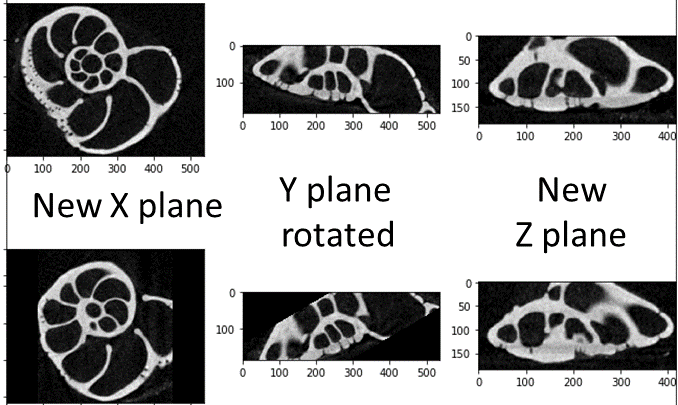 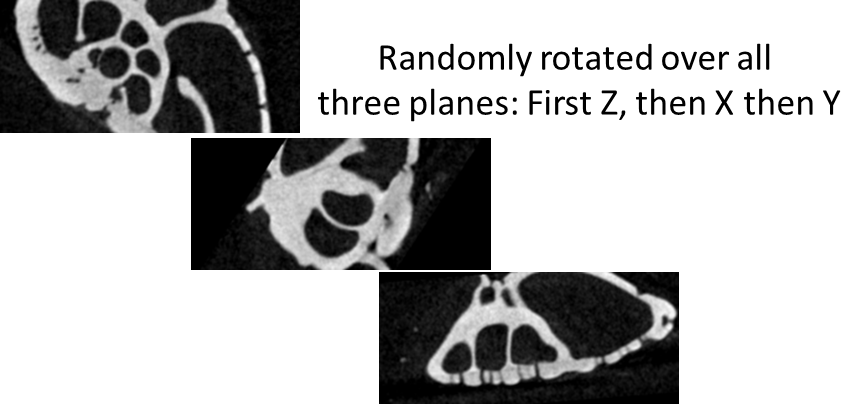 Applying seismic attributes (AASPI!) to GPR data
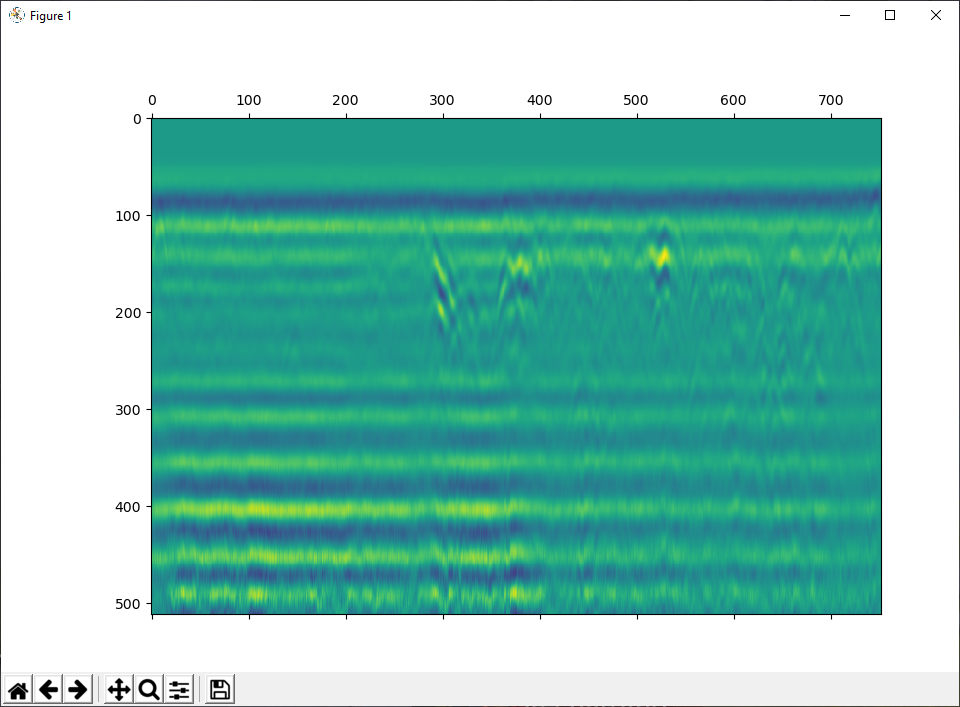 100% accuracy when tested with “Ideal”
98% accuracy when tested with “Realistic”
CNN model trained on “Ideal” images
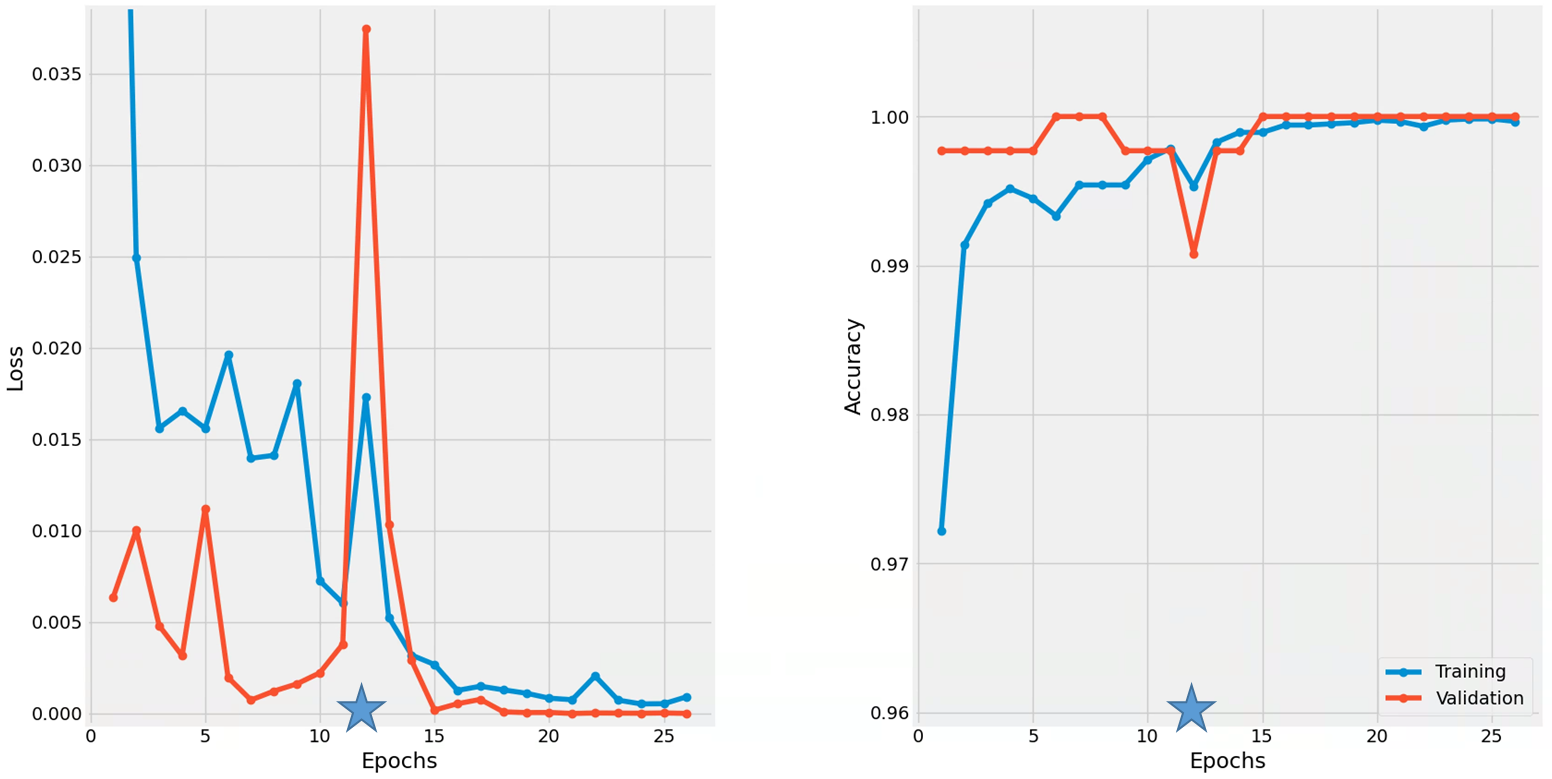 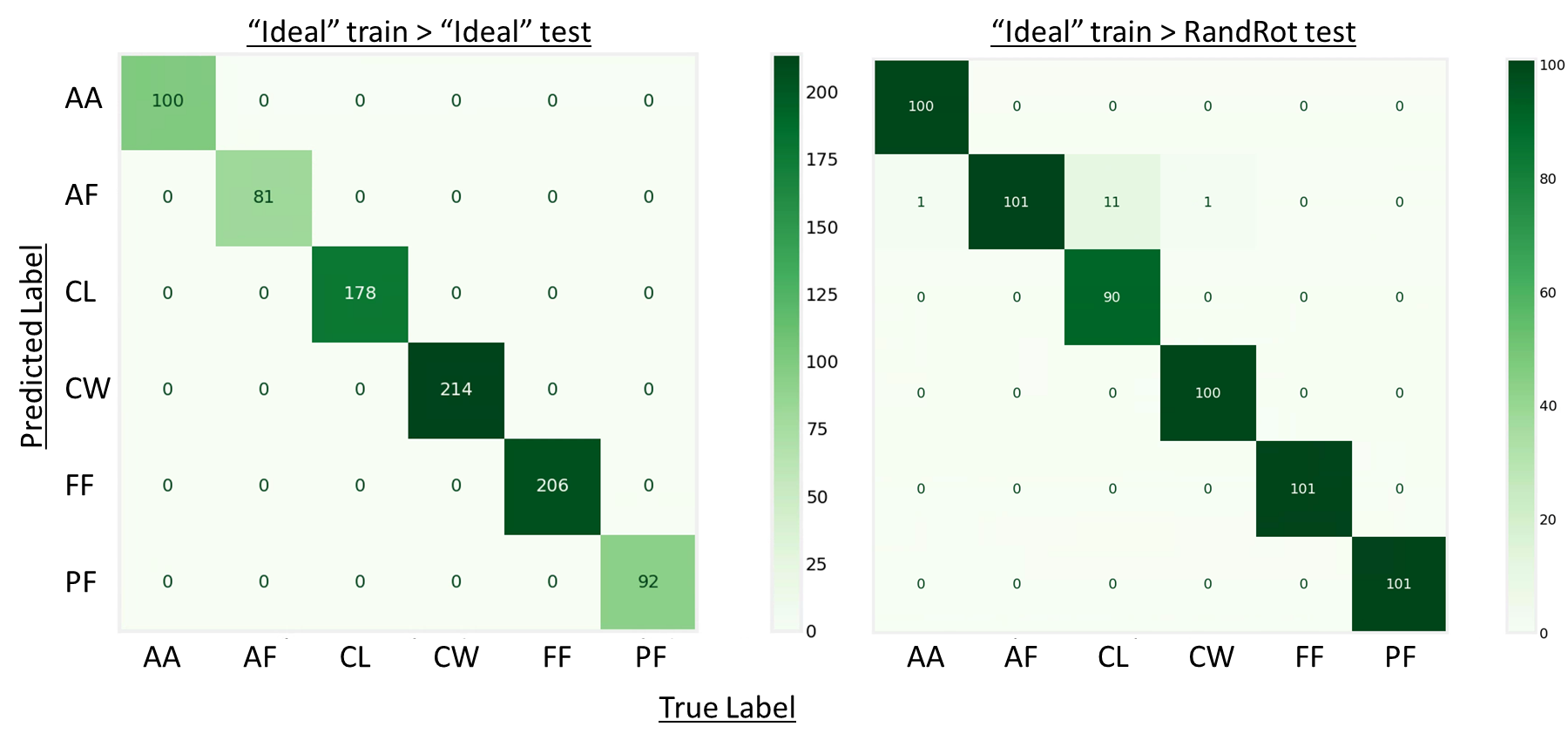 Unprocessed GPR in AASPI
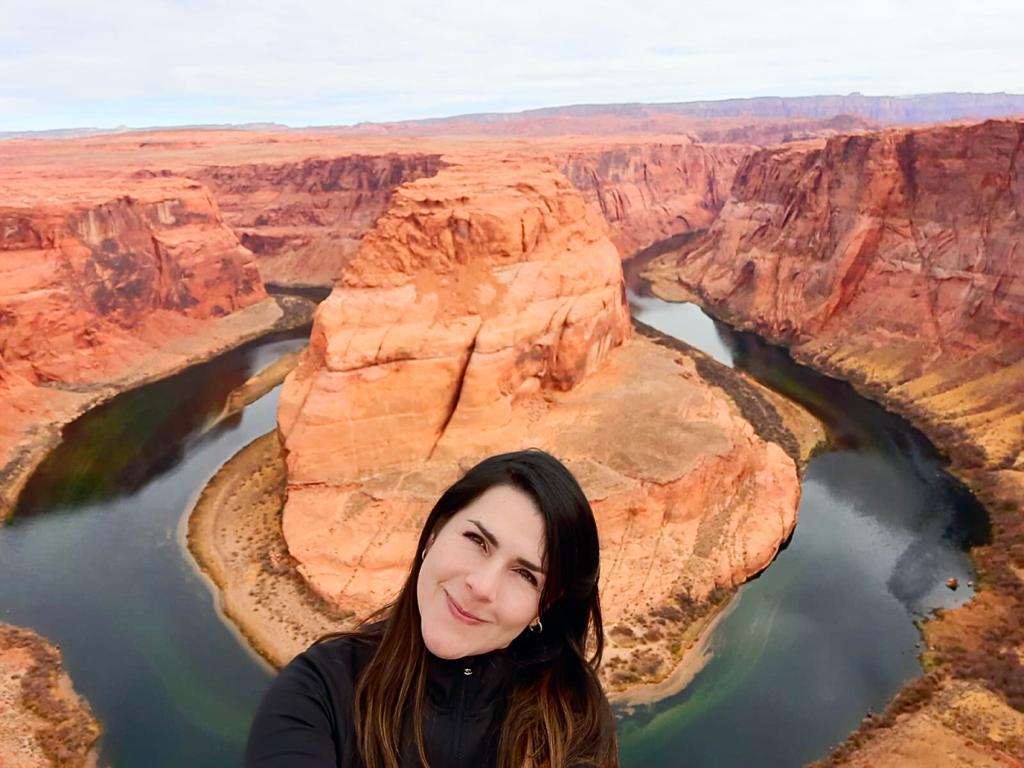 Karelia La Marca – PhD student in Geophysics                                                      -Graduate research assistant at AASPI and SDA
Ms. C in Geophysics at The University of Oklahoma
B.Sc.. Geology Universidad de los Andes- Venezuela
Work experience:
Volunteering:
PROJECTS/ RESEARCH with AASPI
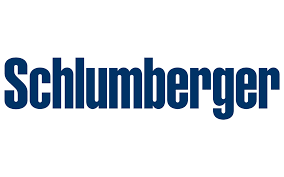 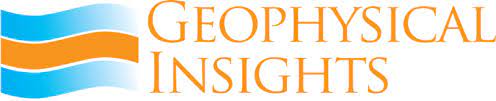 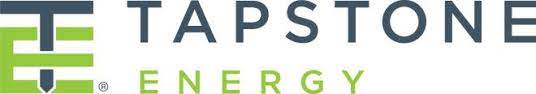 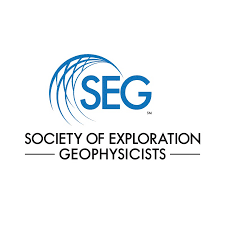 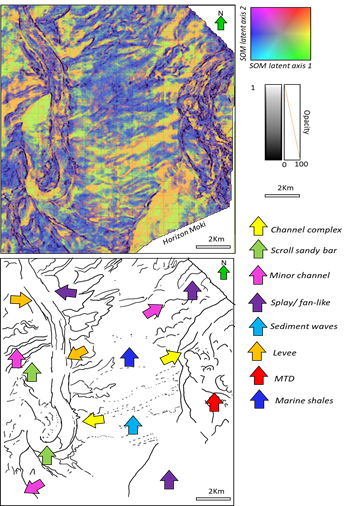 Seismic attributes + ML (SOM & PCA) for Deepwater seismic facies: users vs machines
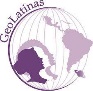 PAST
Skills
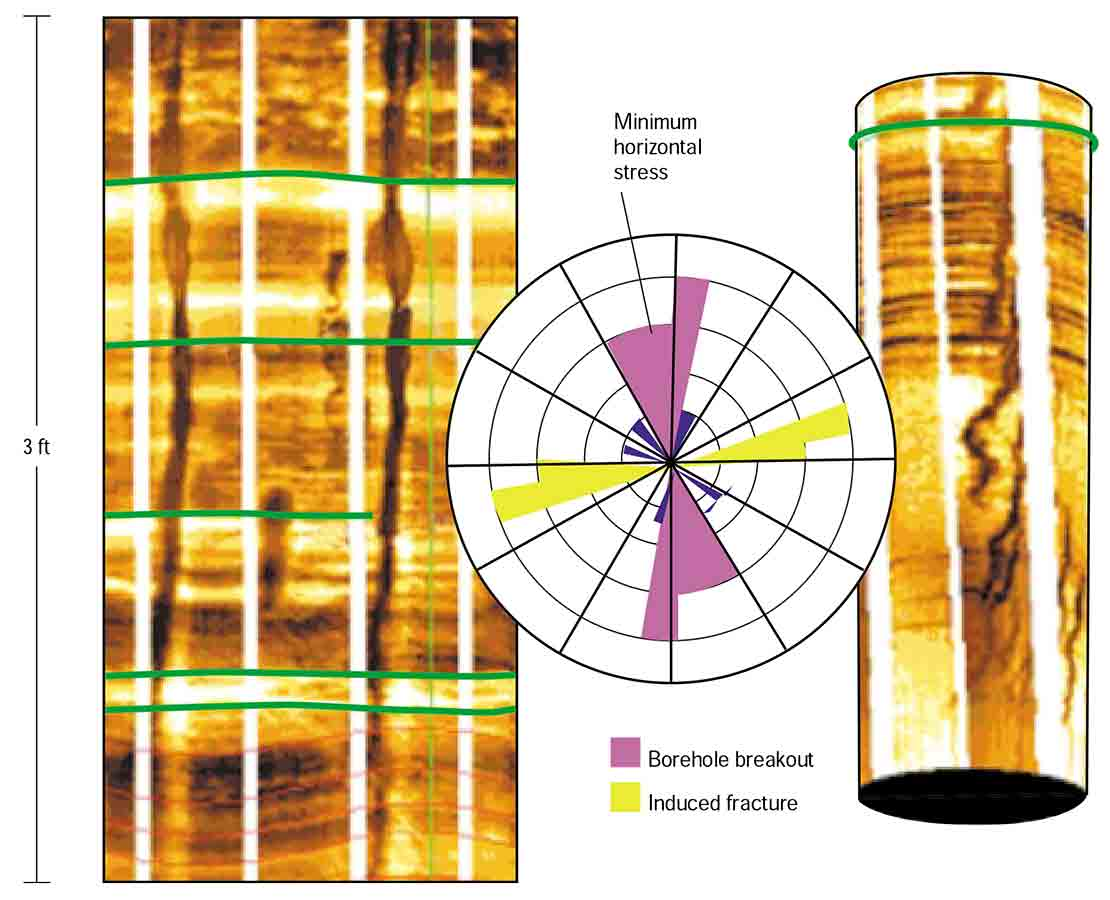 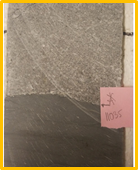 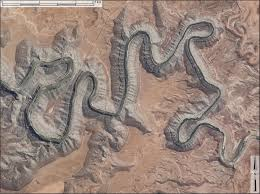 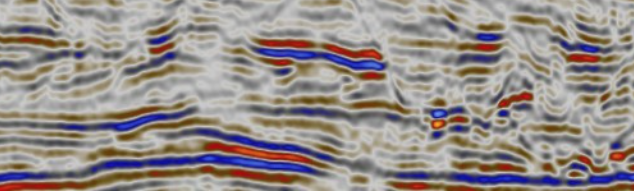 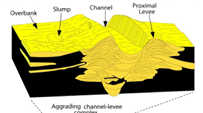 Geomorphology
Seismic interpretation
Deepwater
Core & Image logs
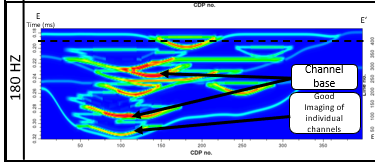 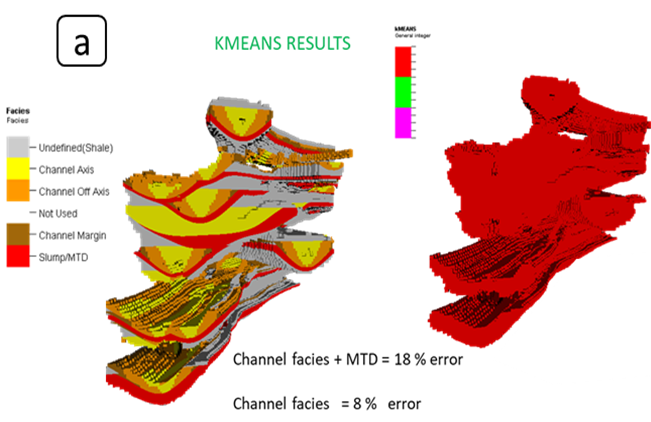 CURRENT
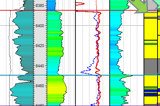 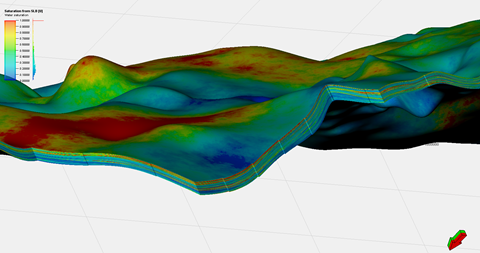 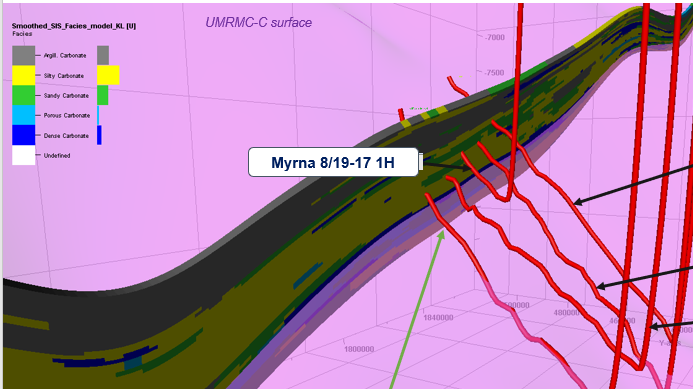 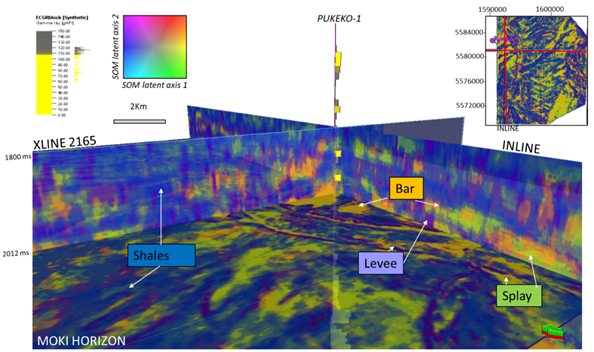 Quantitative assessment of unsupervised Machine learning for seismic facies
Attribute sensitivity analysis
Reservoir modeling & mapping
Well log analysis
Well placement
 &LWD
Machine learning applications
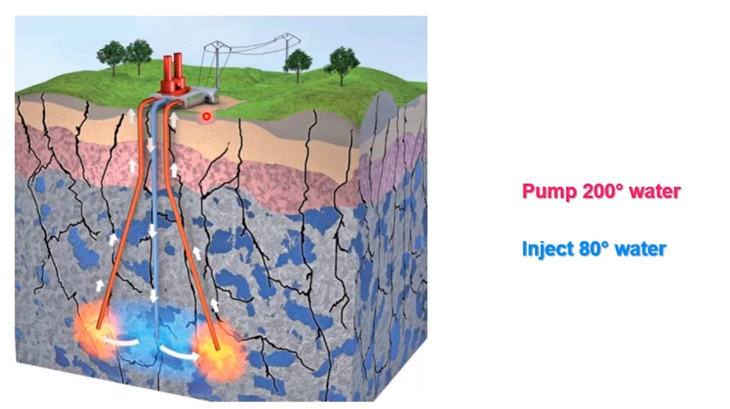 FUTURE
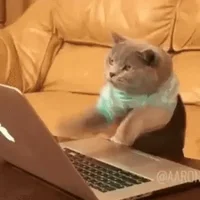 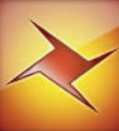 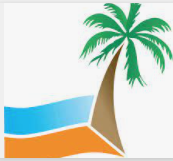 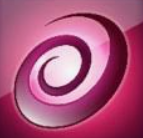 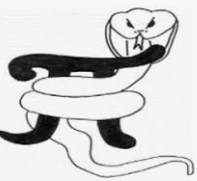 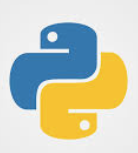 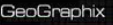 Geothermal reservoir characterization: seismic attributes, ML, inversion, modeling.
Relevant publications
Deepwater seismic facies and architectural element interpretation aided with unsupervised machine learning techniques: Taranaki basin, New Zealand. 2021. K La Marca, H Bedle. Marine and Petroleum Geology, 105427
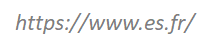 Sensitivity analysis of seismic attributes parametrization for interpretation of a multi-story deepwater channel system: Tres Pasos Formation, Magallanes Basin Chile. 2021. K La Marca, K Marfurt, H Bedle, L Stright, T Langenkamp. First International Meeting for Applied Geoscience & Energy, 1191-1195
15
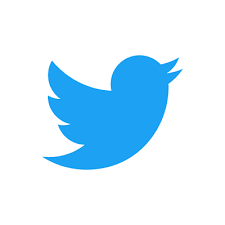 Google scholar: Karelia La Marca
@Karelialm1
[Speaker Notes: Seismic interpretation 
Geomorphology 
Cores and Image logs (FMI, OBMI..) sedimentology and stratigraphy of clastics
Deepwater deposits
Well log analysis
3D reservoir modeling
Machine learning (mostly unsupervised)
Python applications]
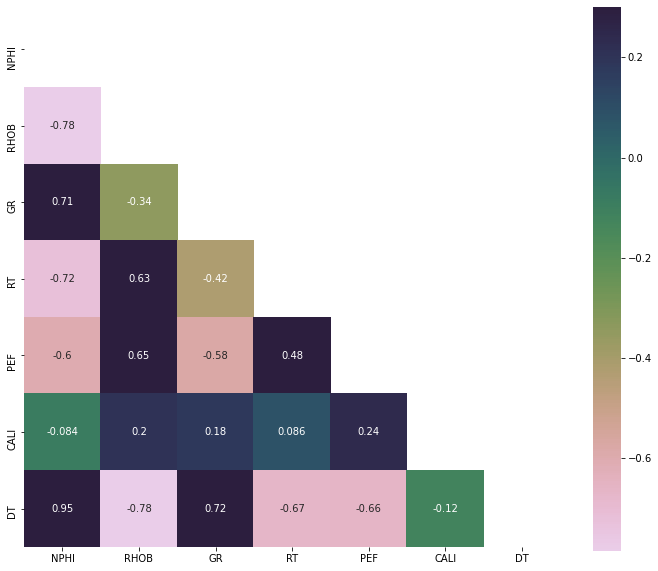 Alexandro Vera-Arroyo	Ph.D. Student
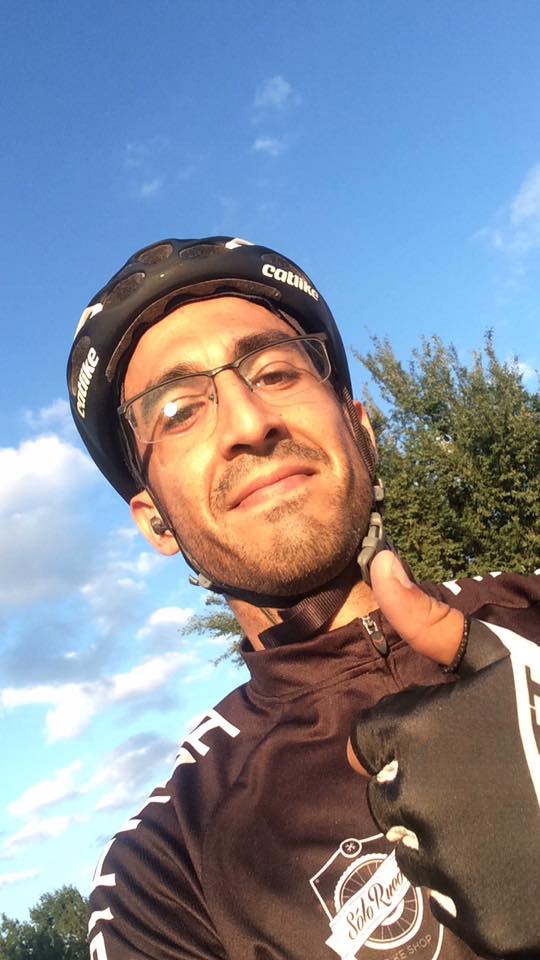 Selected publications
Current work & Future plans
Vera-Arroyo, A. Bedle, H. 2022. Reservoir characterization using GANS and stochastic inversion of Ray reef (in review)
Vera-Arroyo, A. Bedle, H. 2021. Listric fault interpretation using a mixed model of CNN and human interpretation. (IMAGE 2021)
CO2 sequestration assessment of Scotian Shelf.
Unsupervised learning vs seismic inversion for reservoir characterization. 3D Real data and 3D synthetic examples.
Preconditioned CNN applied to salt tectonics and listric faults in the GoM.
Automatic fault characterization using ML techniques with a geomechanical application.
Reservoir properties prediction using borehole data – from Volve  Equinor dataset
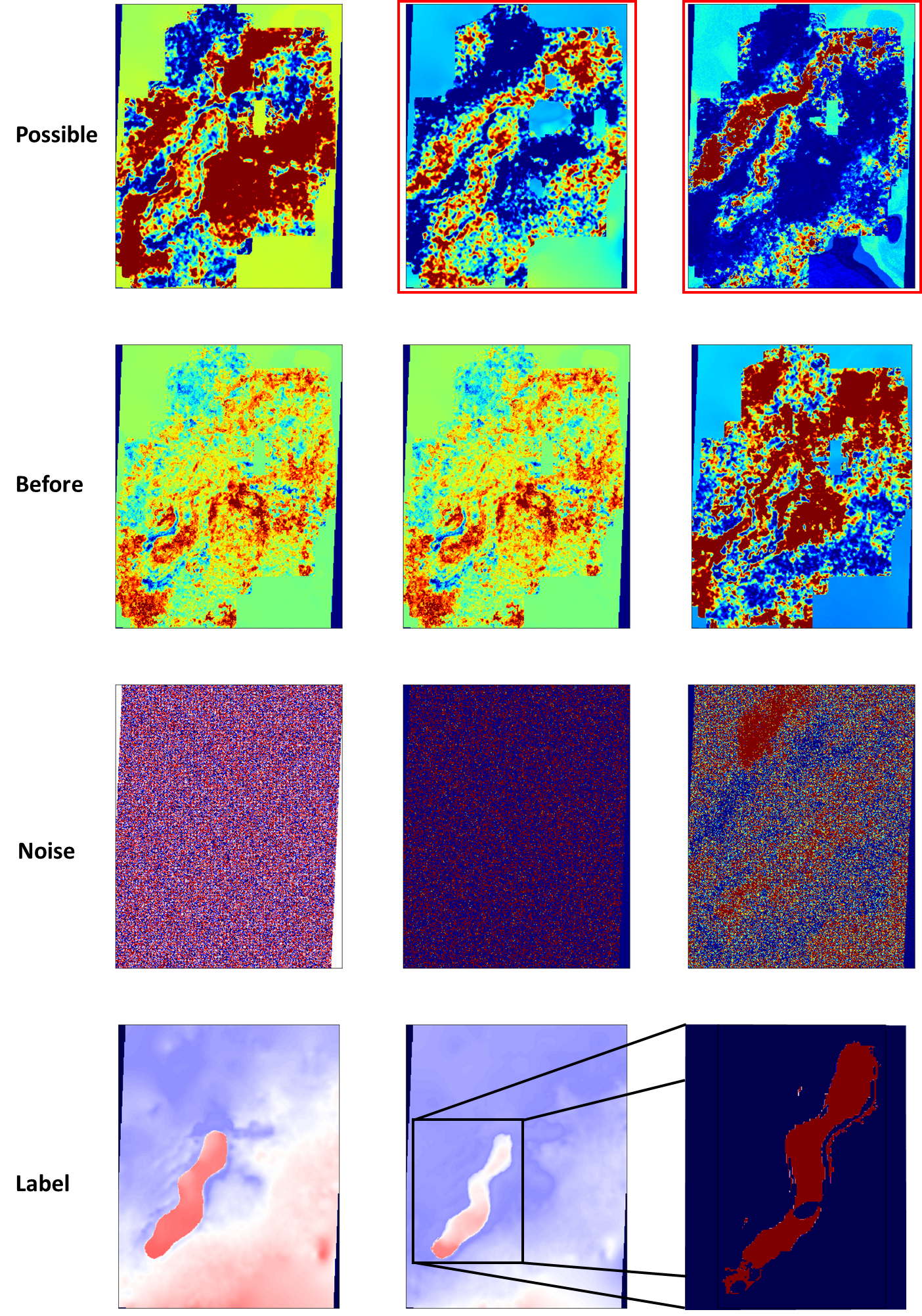 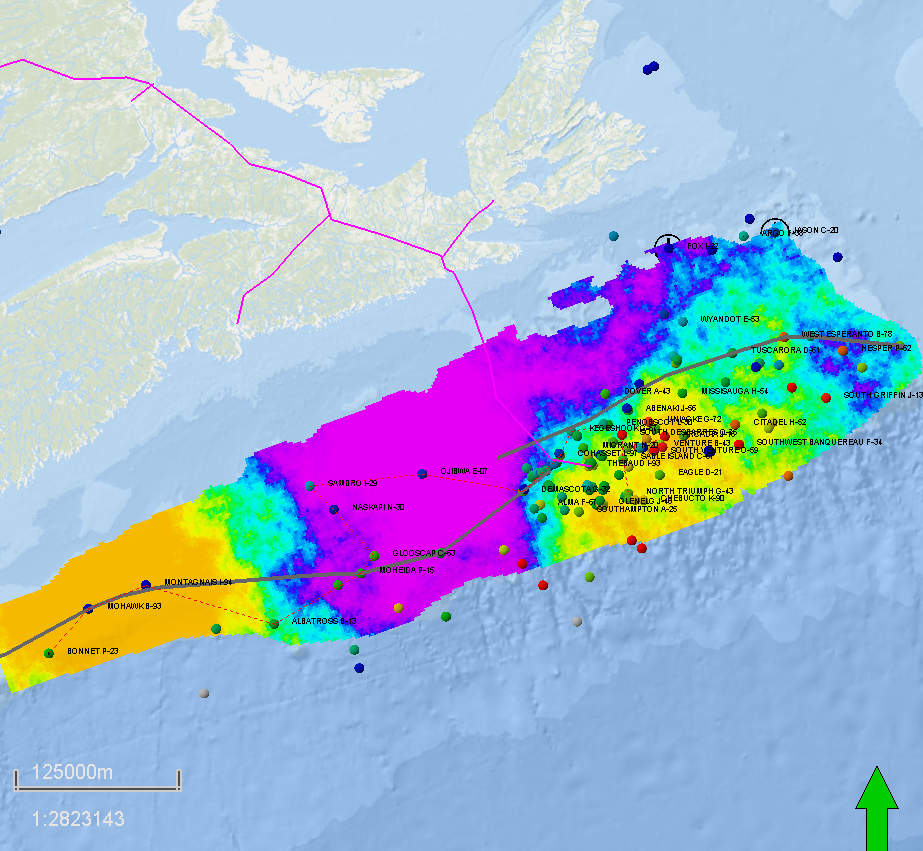 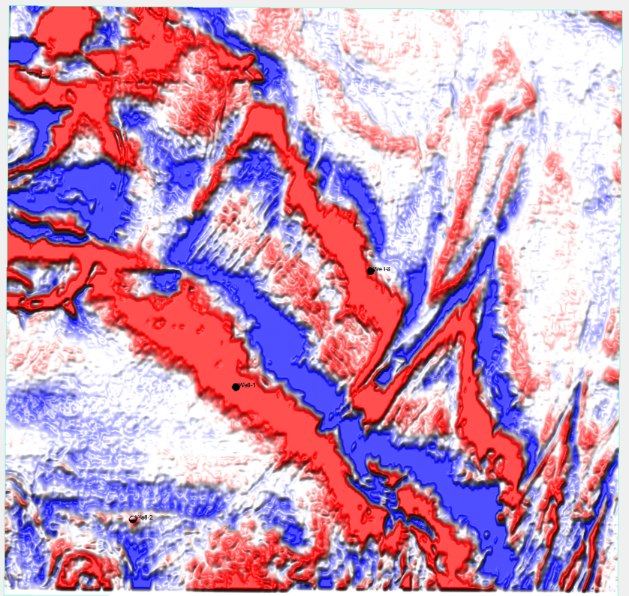 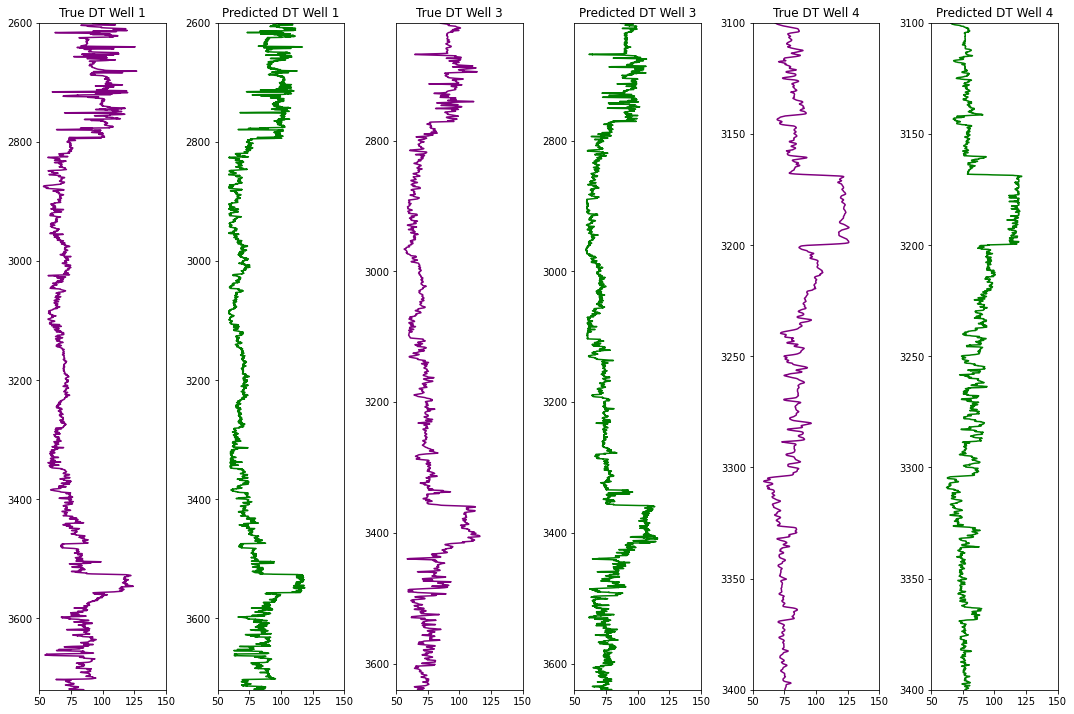 16
Emily Jackson, PhD Student in Geophysics
Rock and plant enthusiast, proud West Virginian/Marylander/Kentuckian
My Research Areas (so far!):
Identifying gas hydrates in seismic data in the absence of BSRs or other DHIs
Use kurtosis and skewness to measure attenuation of the seismic signal as a result of hydrocarbon presence

Past Research: 
Depositional environments and regional correlation of Marcellus Shale in PA, WV, and OH
Skills:
Petrophysics/well log analysis
Geomechanics
Sedimentary structures/features
Seismic attributes
Geologic field work
Python and R, some basic machine learning techniques
Petrel, Petra
Illustrator
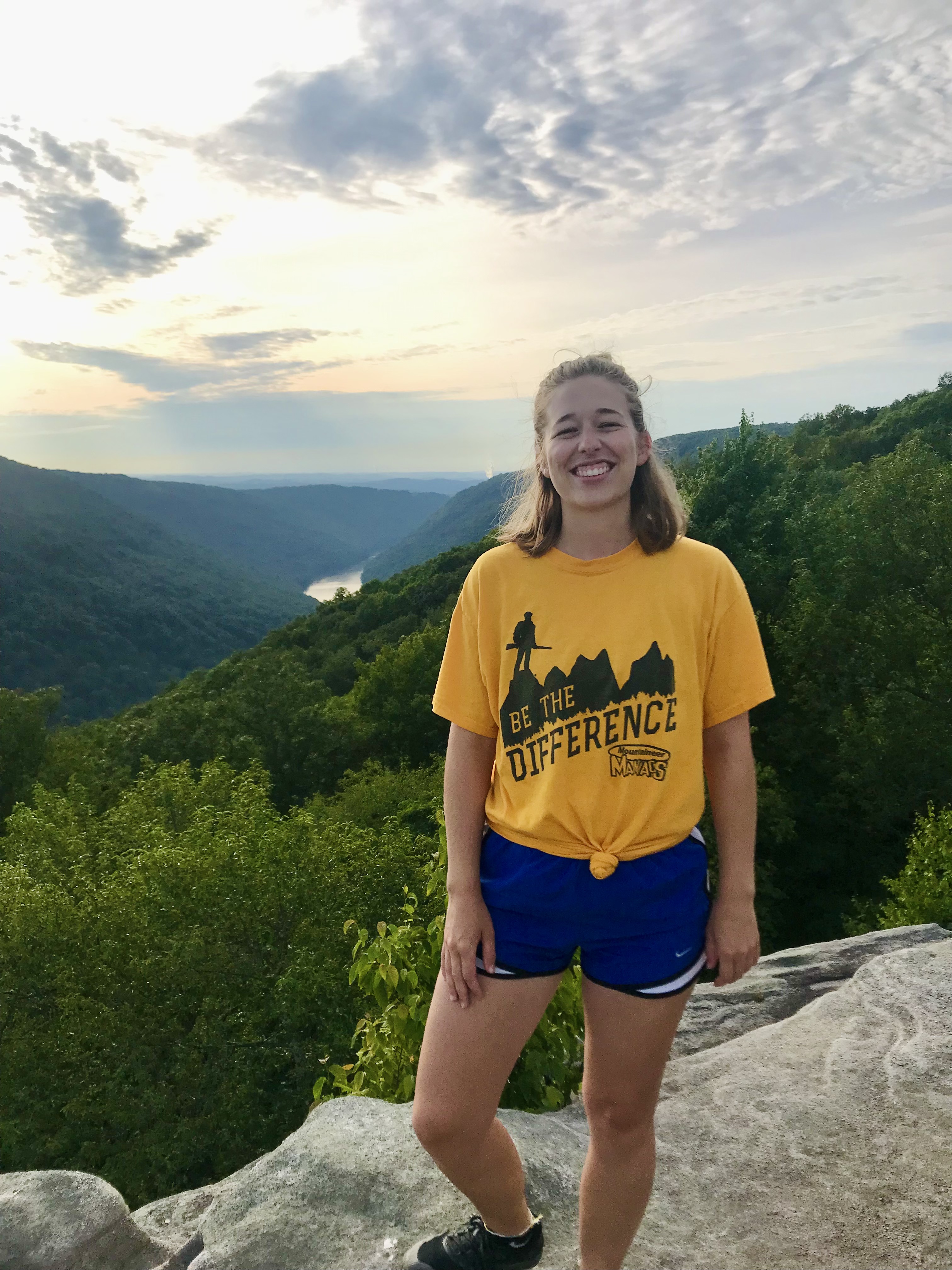 "If we knew what it was we were doing, it would not be called research, would it?" -Einstein
17
THE BEST
PhD Thesis provisory title: Machine Learning techniques applied to carbonate reservoir productivity prediction using seismic multi attributes and dynamic data from wells at Mero Field (Brazilian pre-salt, Santos Basin)
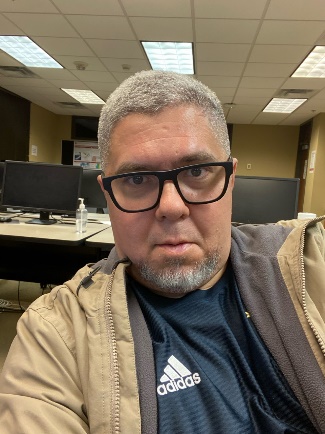 Marcus V. R. Maas (Petrobras)
Ph.D. Candidate in Geophysics (Dr. Bedle´s student)
BSc. In Geology (Universidade de Brasília, 2000)
MSc. In Economic Geology and Prospection (Universidade de Brasília, 2003)
Excellent wells (P.I > 300 , 40,000 bpd production, excellent permoporosity – Darcy scale)
A, C and X5
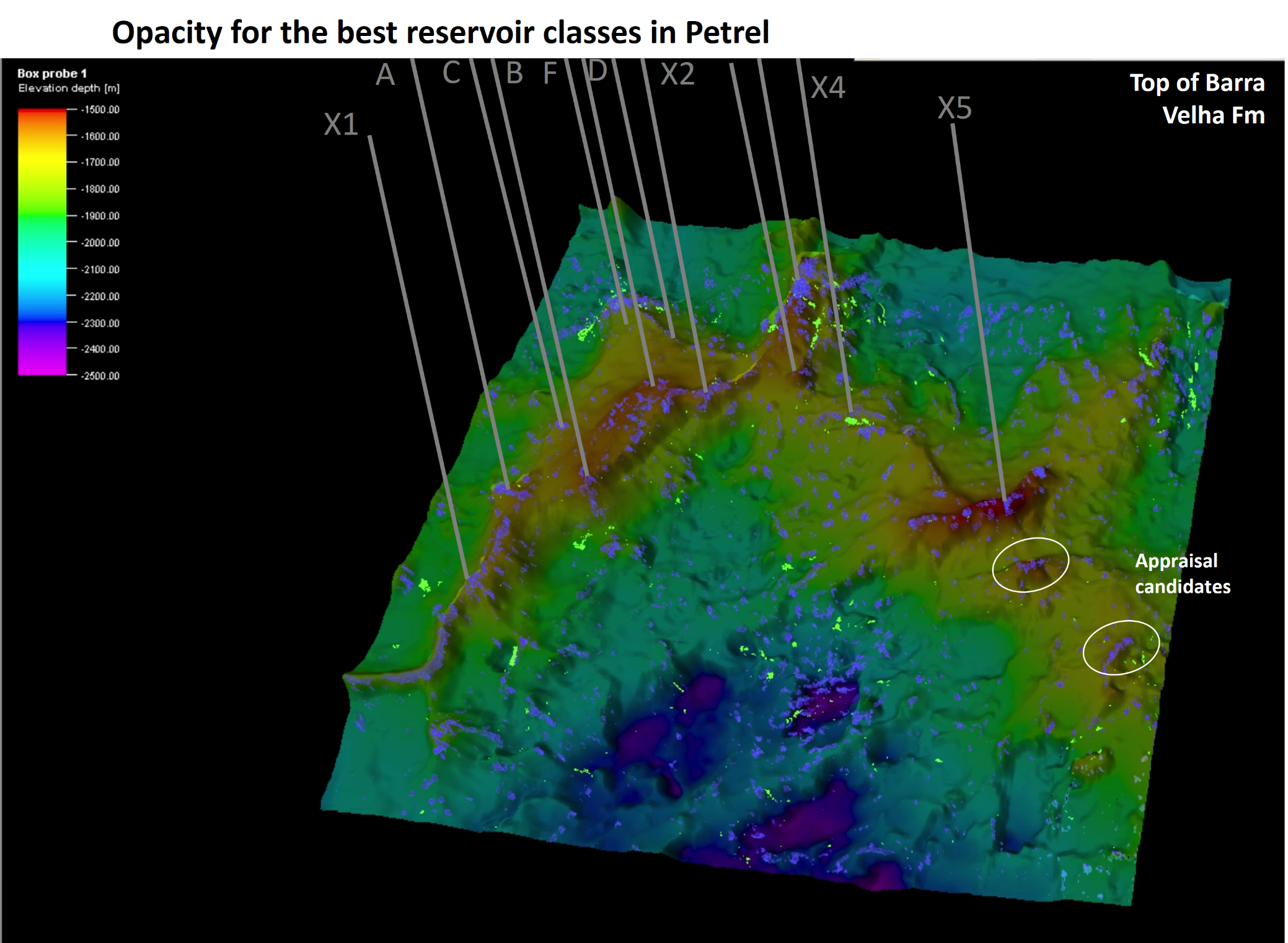 Well A
Well A
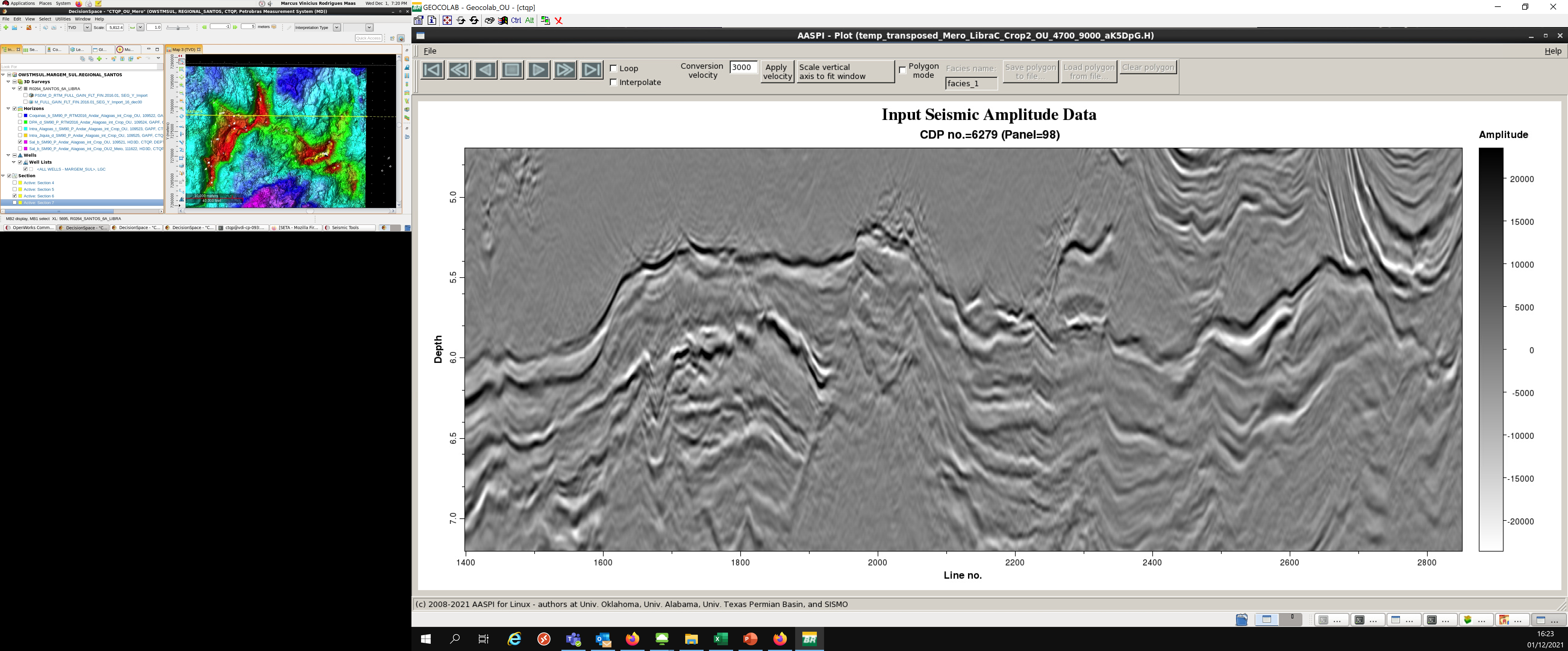 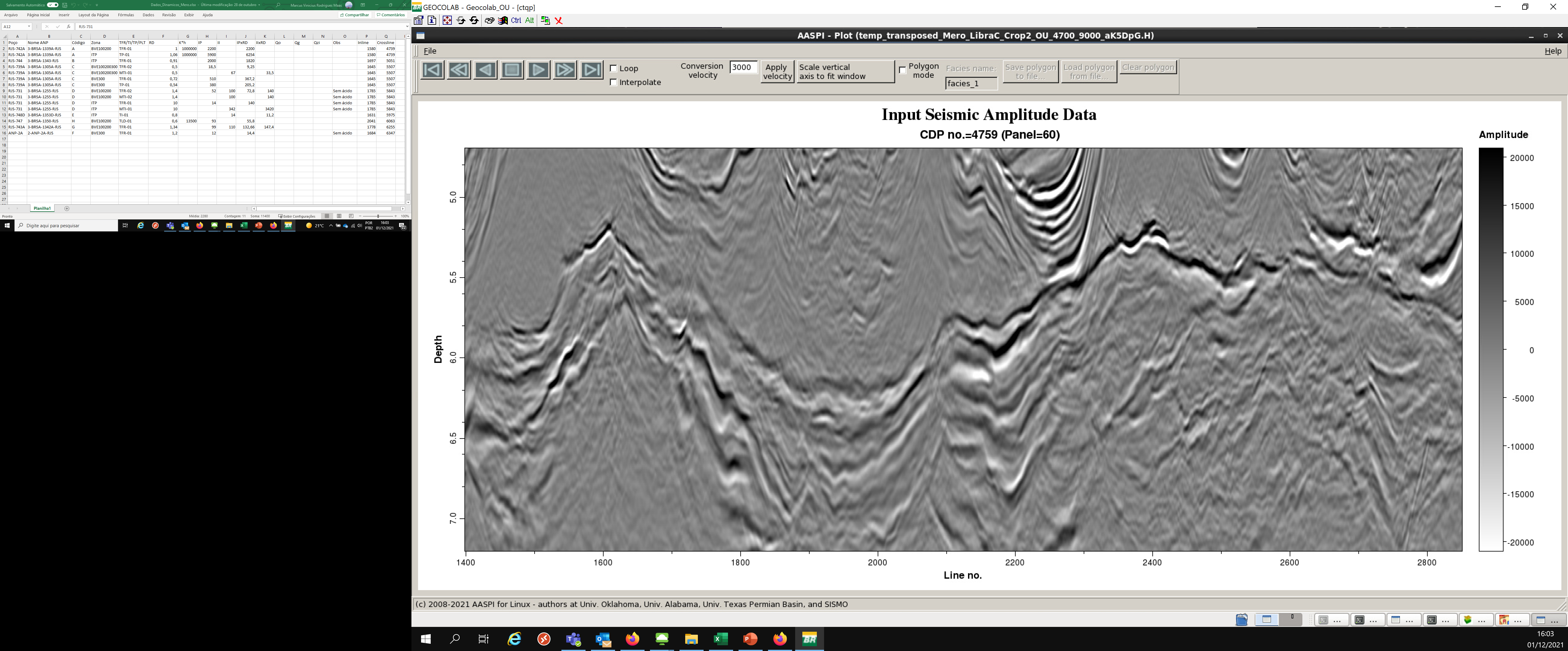 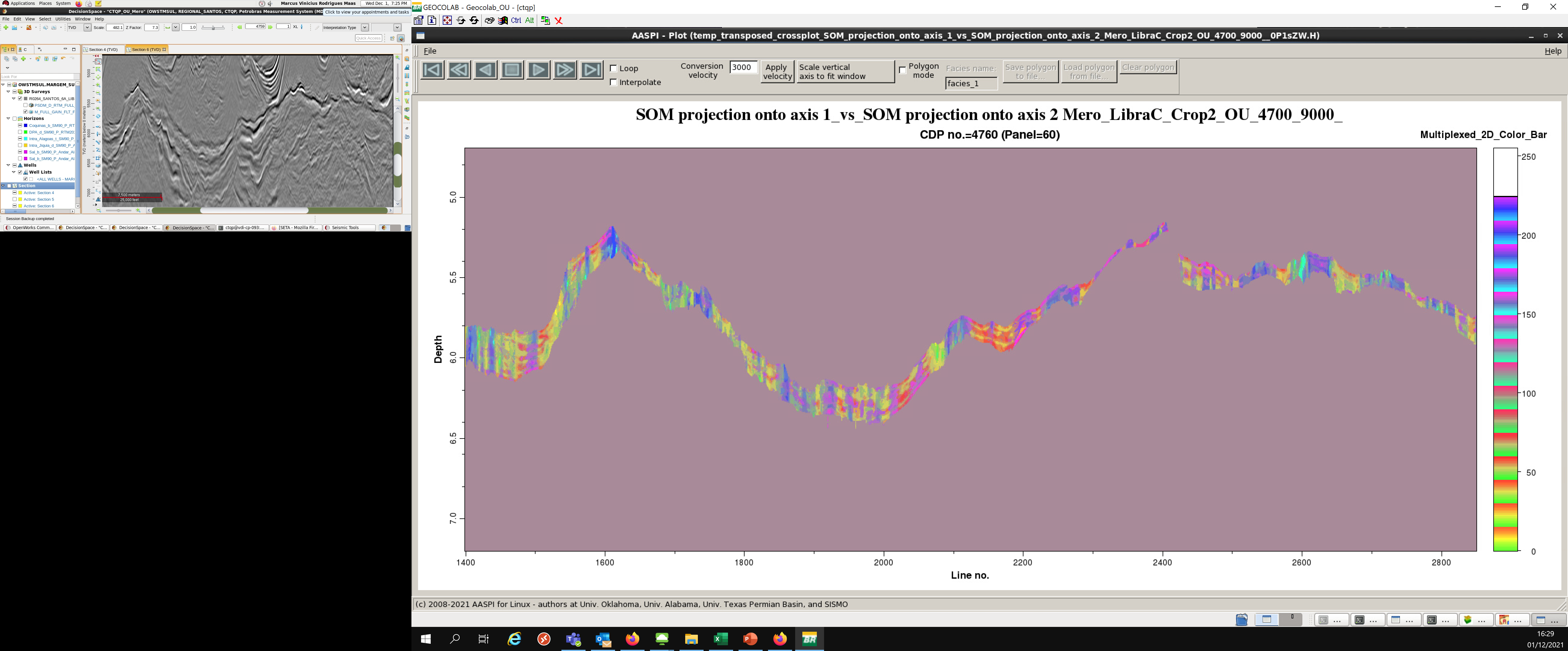 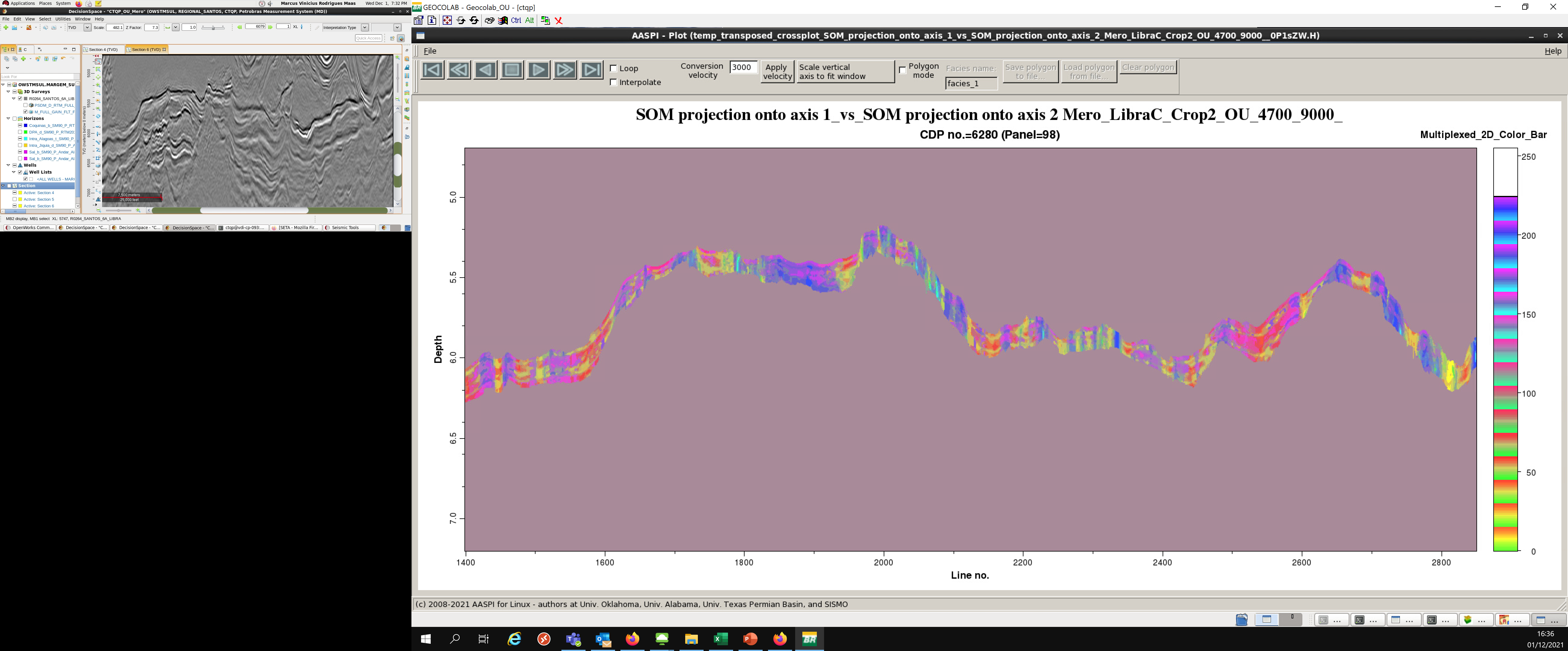 500 m
Well C
Well C
Anhydrite
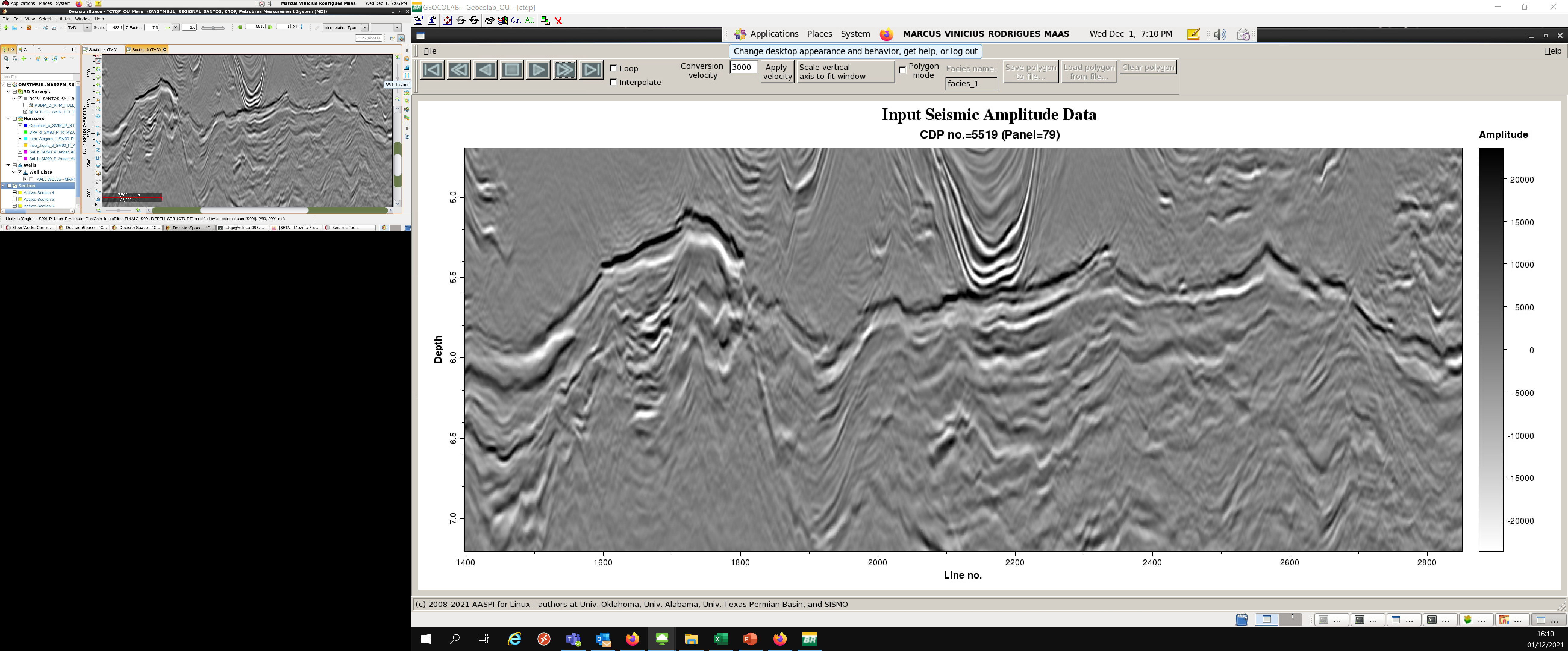 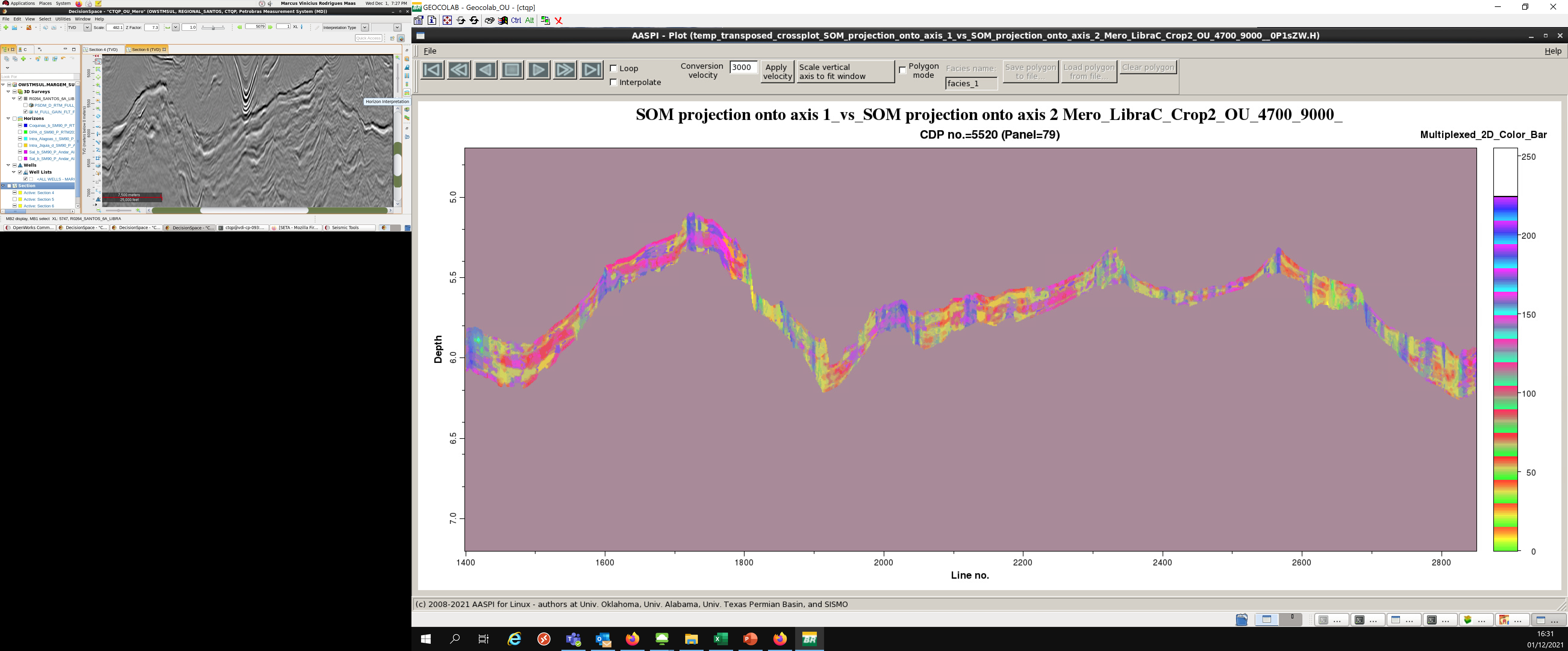 Intrusion
Well X5
Well X5
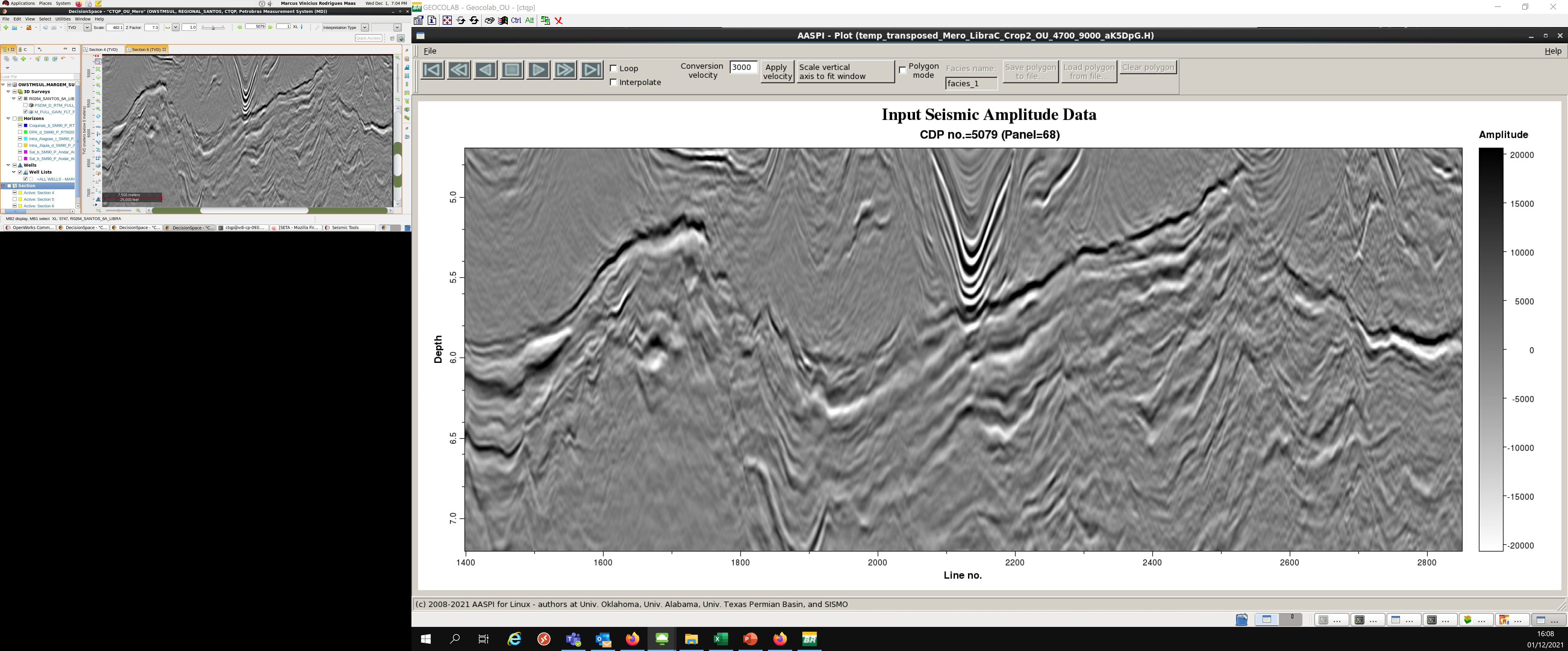 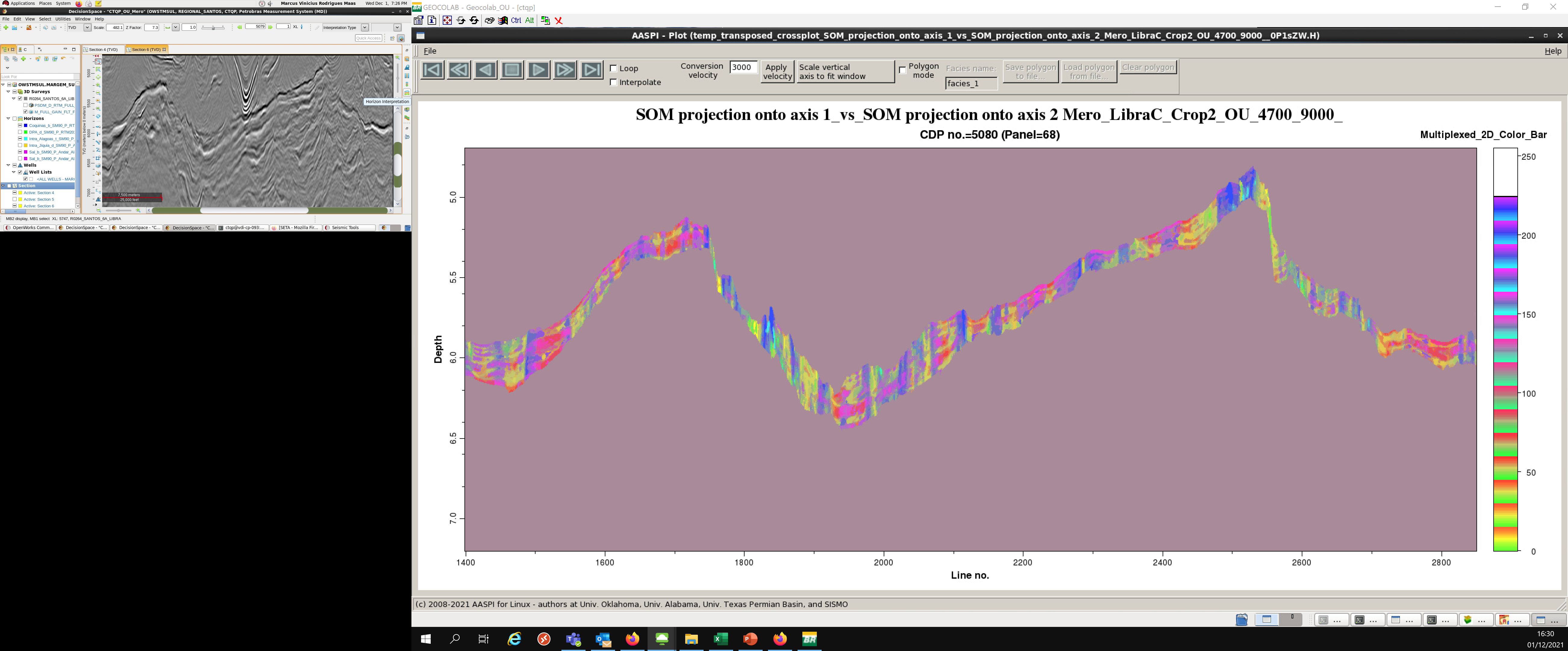 Best reservoirs = Within or nearby Purple and  Dark Blue facies
7.5 km
AASPI´s som3d output versus reservoir parameters
Inputs for som3d: Envelope, Sobel similarity, K1 and K2
18
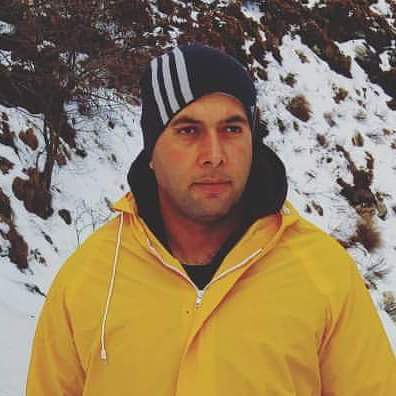 Ahmet Murat Alyaz - M.Sc. Student in Geophysics – Dr. Heather Bedle


``INTERPRETATIONAL VARIATIONS OF SEISMIC ATTRIBUTE ANALYSIS AS COMPARED WITHIN THE TIME AND DEPTH DOMAINS``
Works in Thesis:
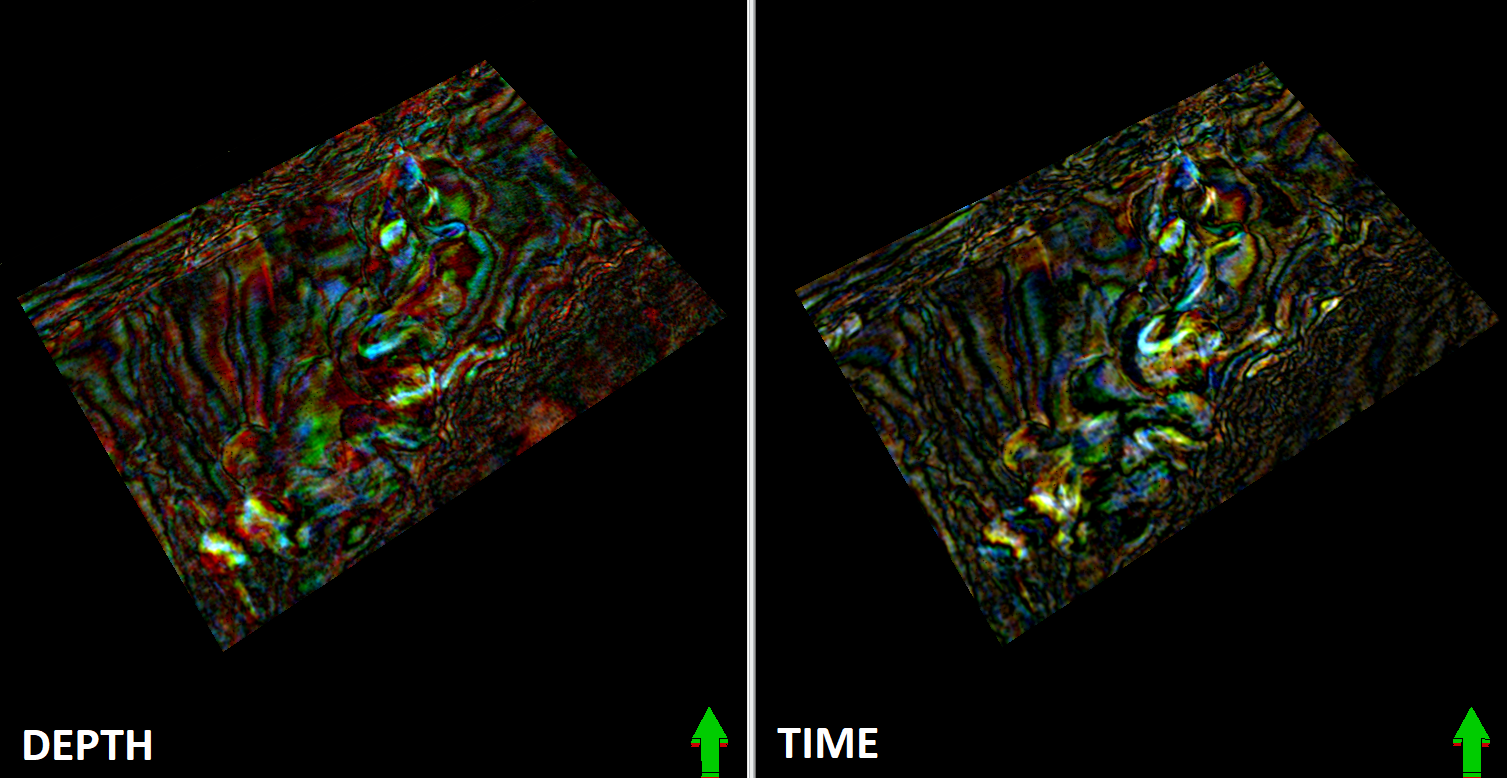 Background
BSc. Geophysics -  Cumhuriyet Üniversitesi, Sivas, Turkey, 2014
Experience

Gas-Hydrate Project – Turkish Petroleum (2016-2018)
EMODNet – Geology 2&3 (European Union Project) in Dokuz Eylül Üniversitesi (2016-2018)
Geothermal Exploration – Electric and Electromagnetic Methods (2015-2016)
Automation Engineer (in HVAC industry) (2014-2015) 
Laboratory Manager – Measurement and Control Sytems (2013-2014)
Laboratory Technician - Measurement and Control Sytems (2007-2010)
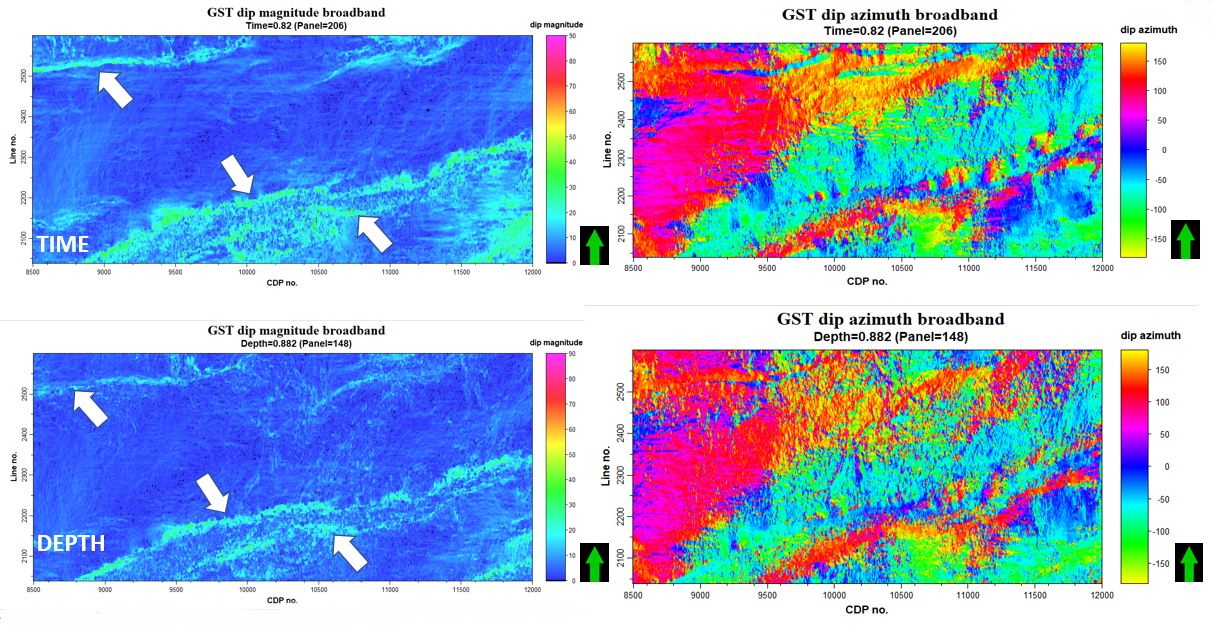 19
Ryan Forrest – M.S. Student in Geology
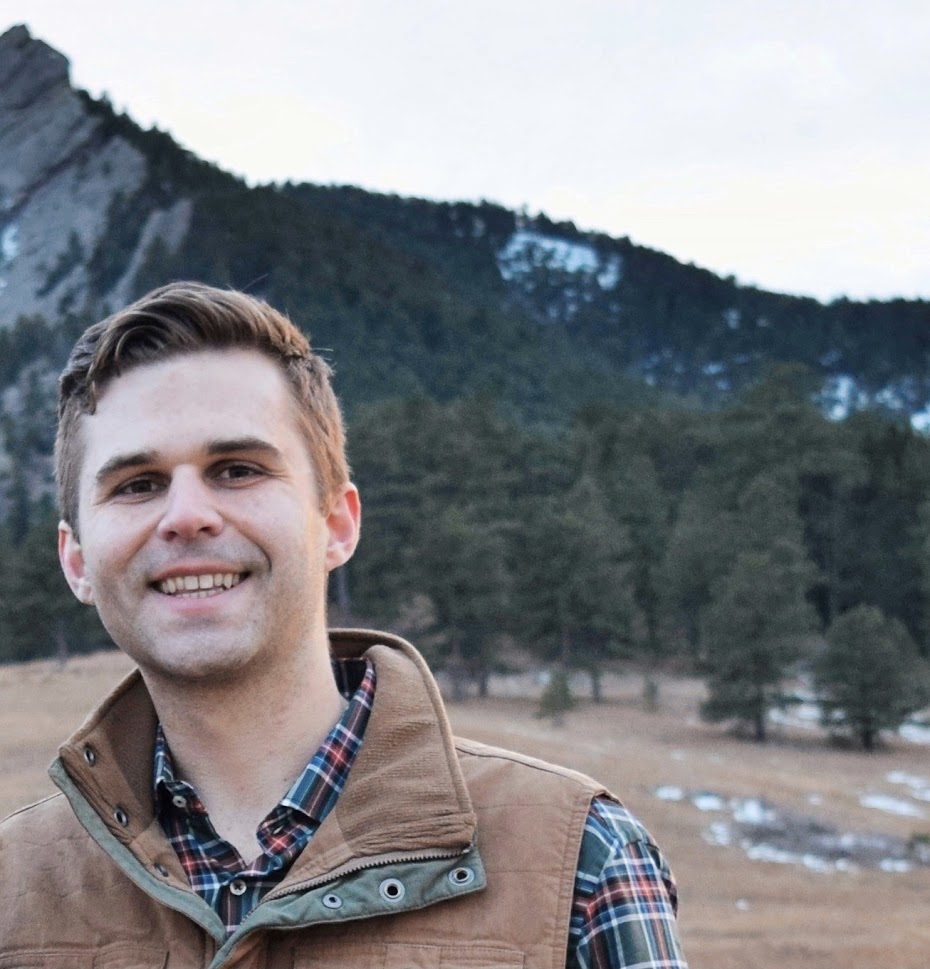 Background
B.S. Geology – University of Oklahoma  '18
M.S. Engineering & Technology Management – Colorado School of Mines '21
Research Interests
Geothermal Reservoir Characterization
Petroleum Reservoir Characterization
Sequence Stratigraphy
Carbonate Geology
Machine Learning
Venture Development
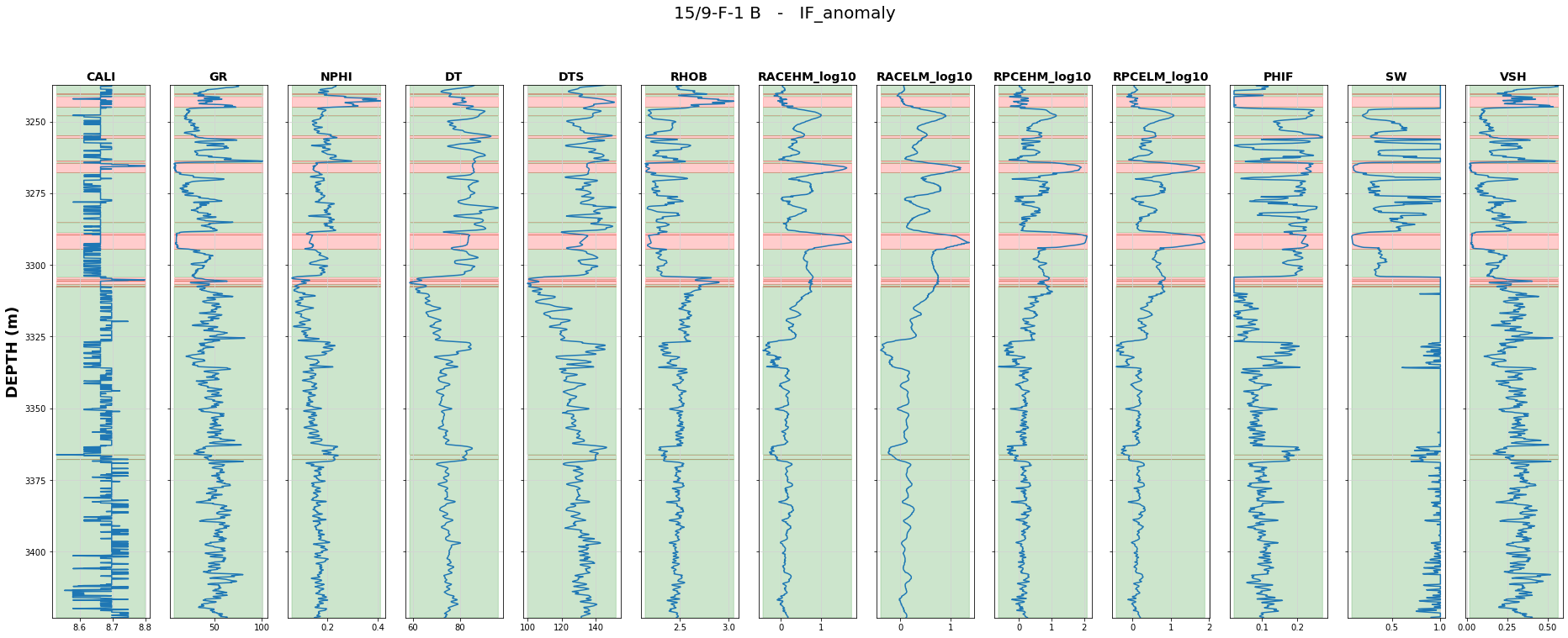 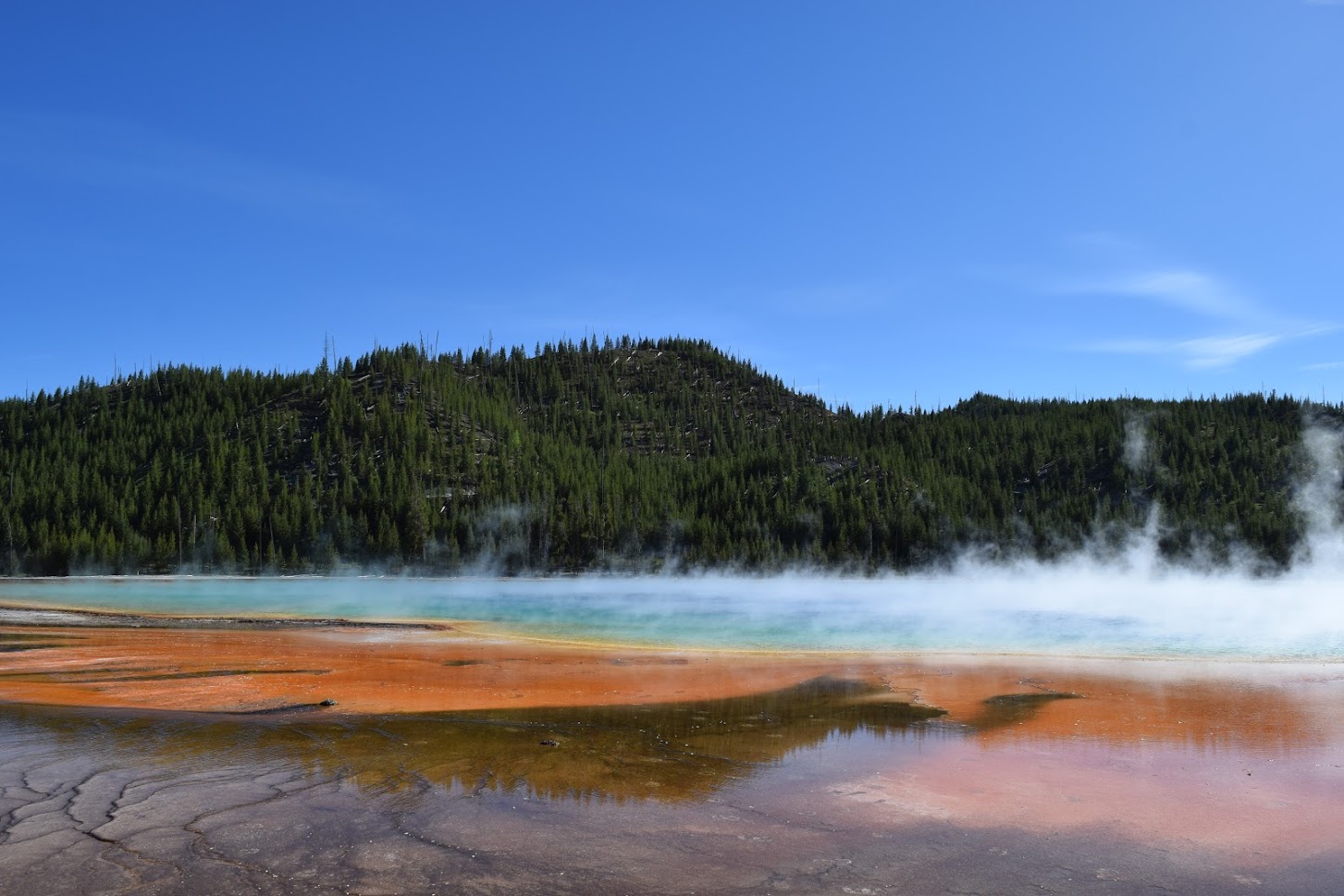 20
Laura Ortiz-SanguinoM.Sc. Student in Geophysics 2nd year
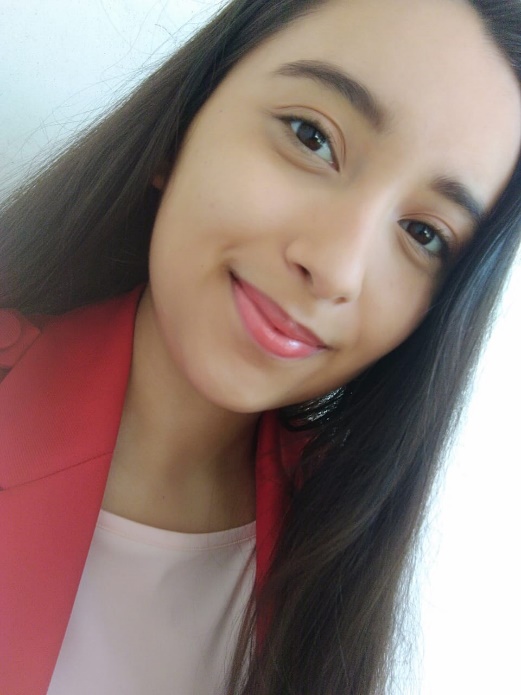 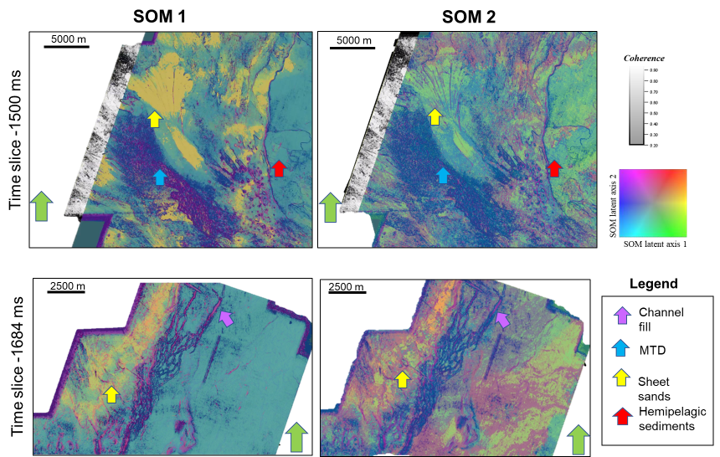 Degrees and research experience:
Bachelors in geology | Universidad Industrial de Santander-Colombia | 2020
Undergraduate research Internship | AASPI | 2019
Research intern | Geophysical Insights | 2021
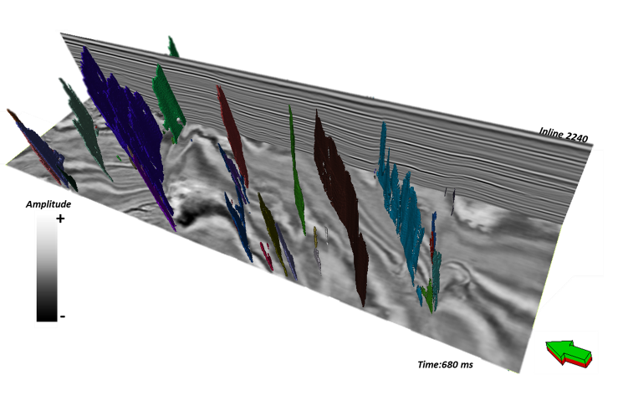 SOM for geomorphology
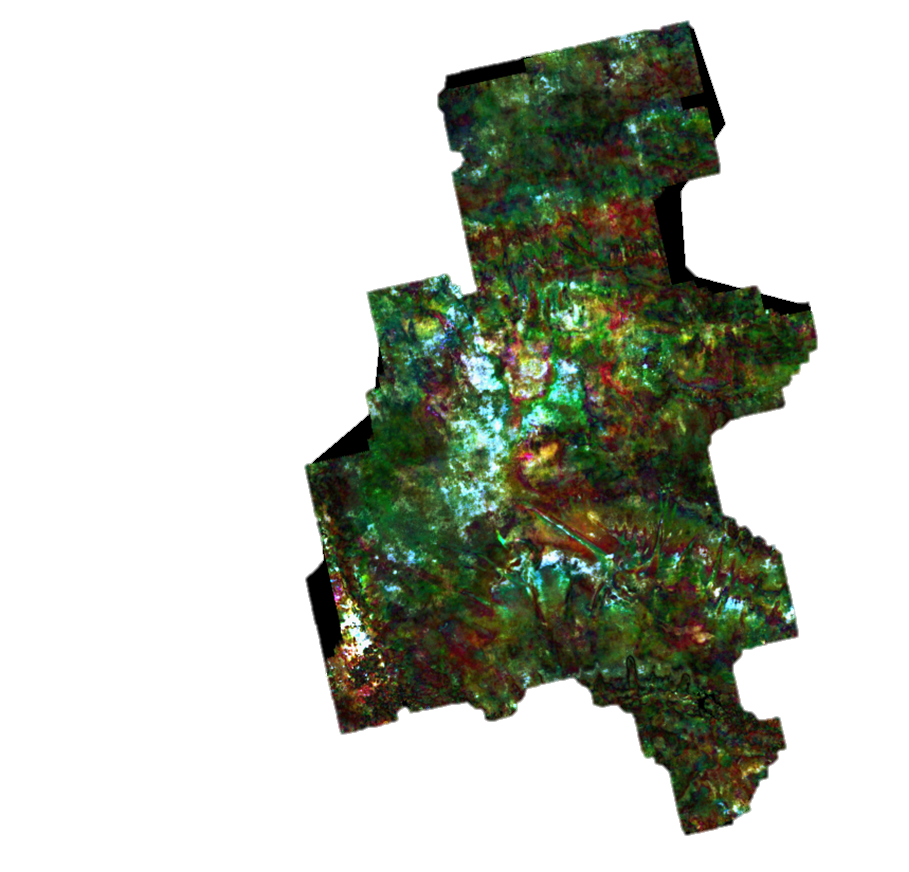 Past projects using AASPI:
Attribute analysis & unsupervised ML in North Carnarvon Basin example.
Fault definition using CNN fault probability, SOM and geobody generation  | Collaboration with Geophysical Insights
Fault extraction
Current projects using AASPI:
Facies variability and architectural elements analysis: Case of study of the Midland and Central Basin Platform basins | Collaboration with Dr. Verma
Spectral decomp. Permian Basin
21
Mario Ballinas 
Identification of Low Saturation Gas Using Unsupervised Machine Learning
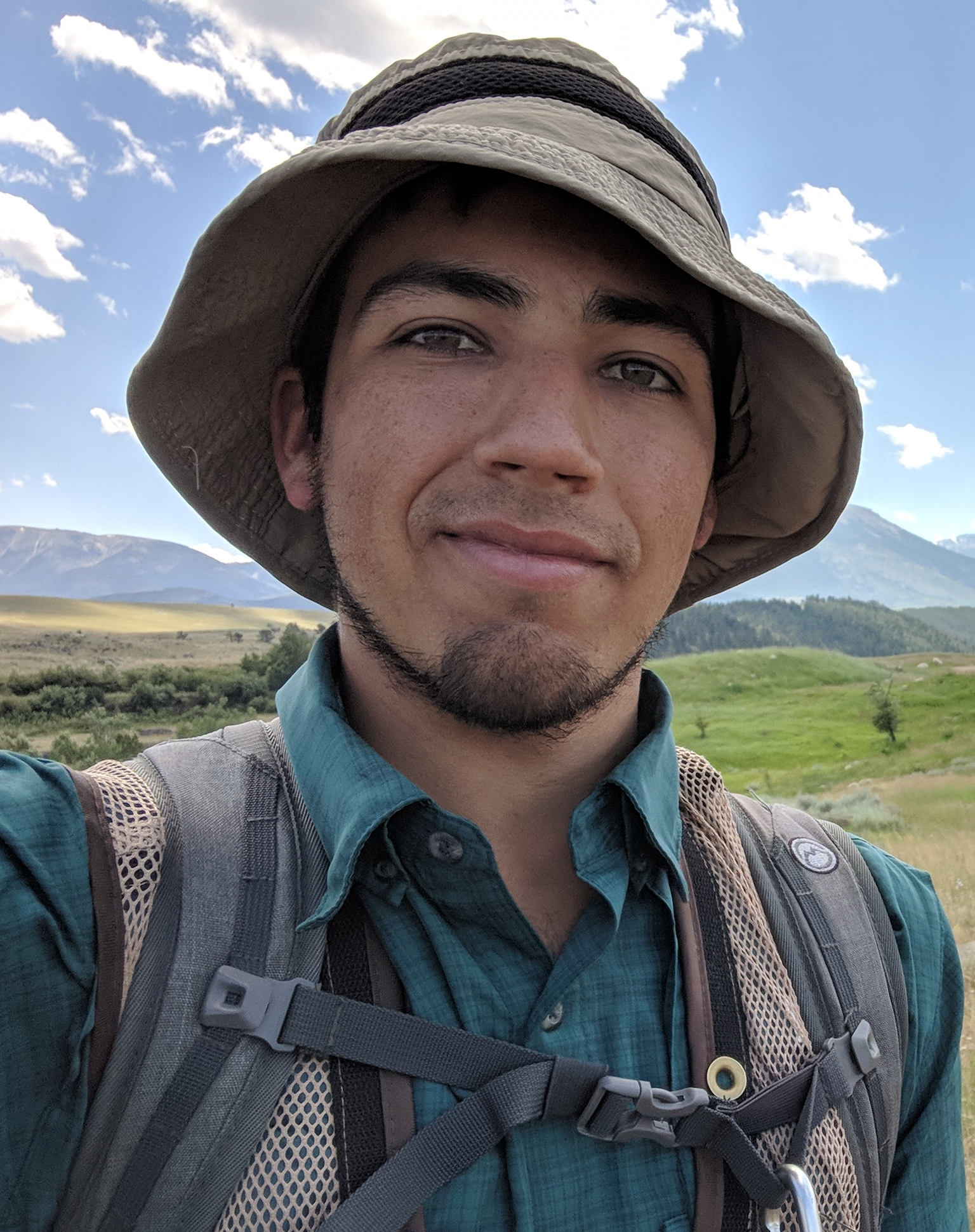 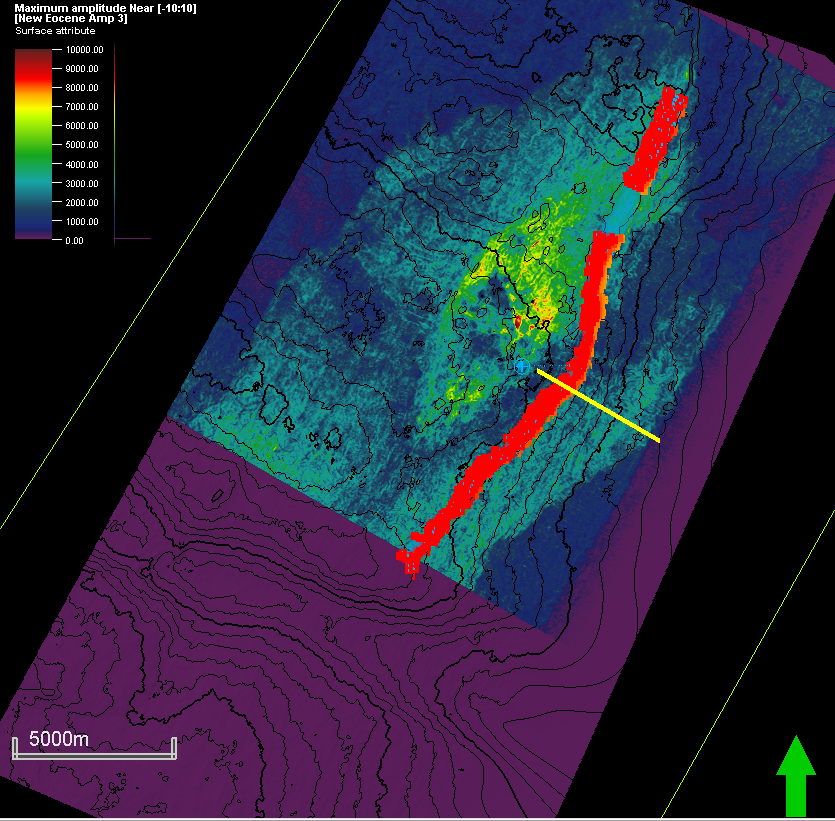 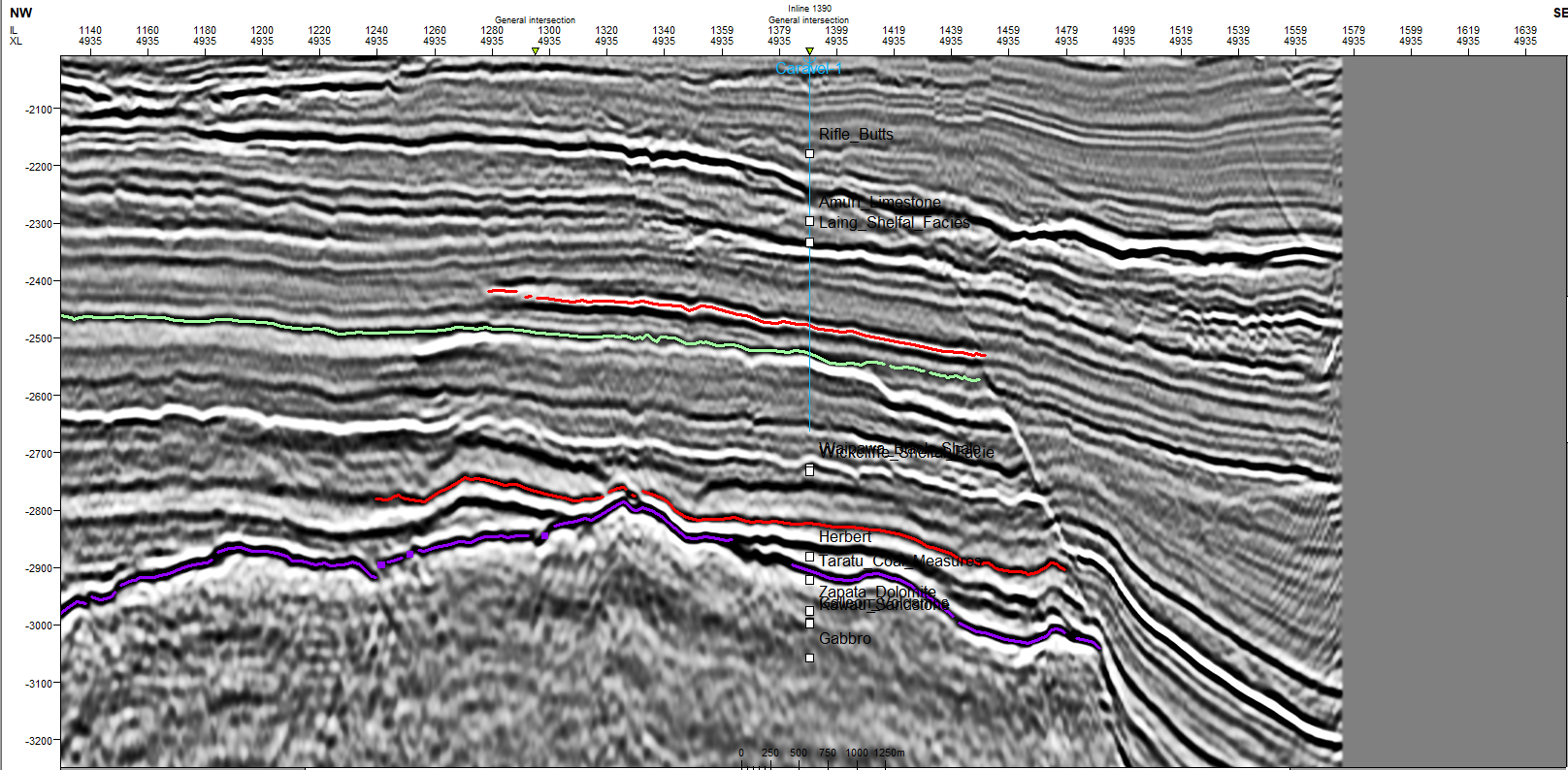 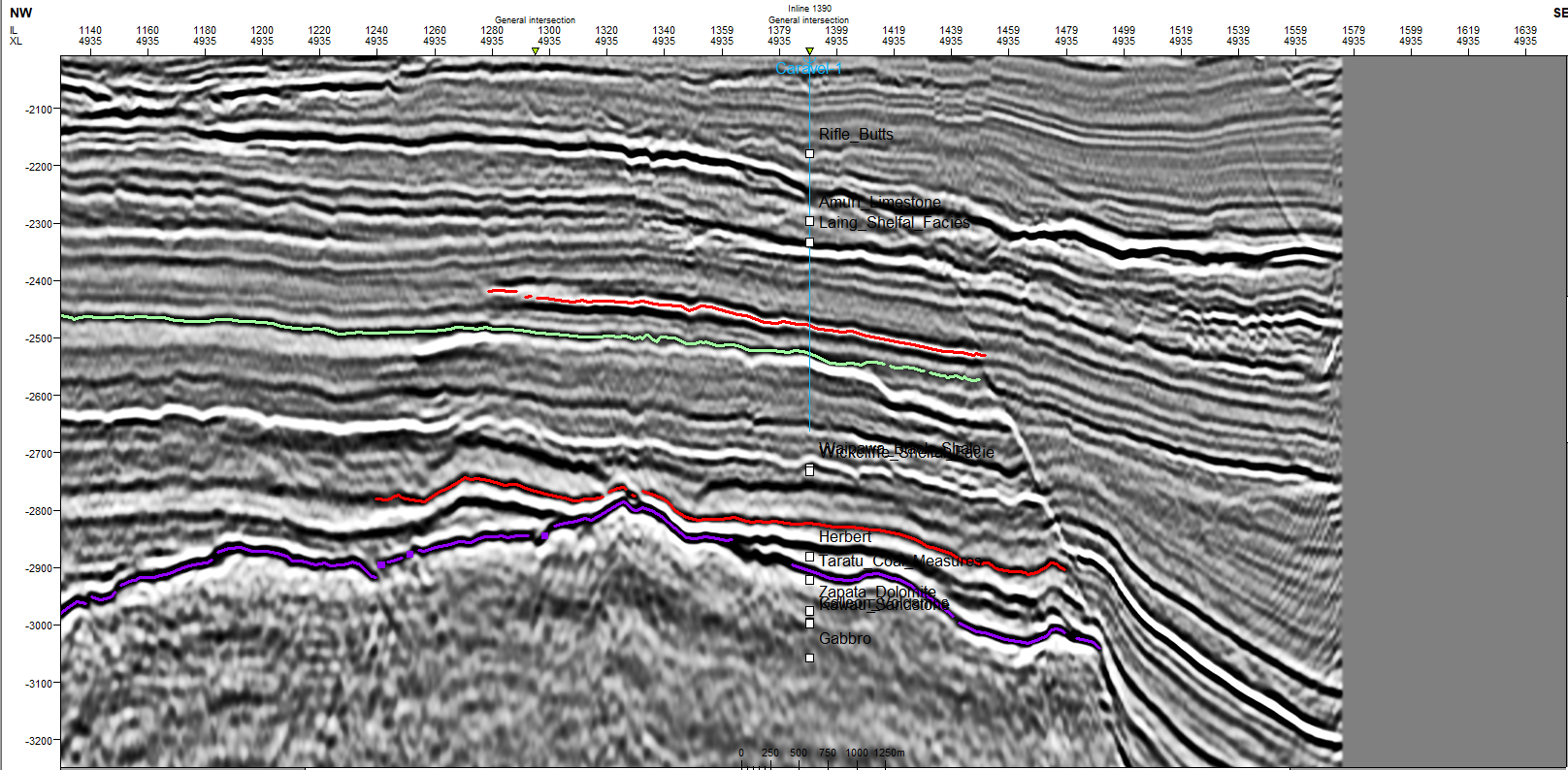 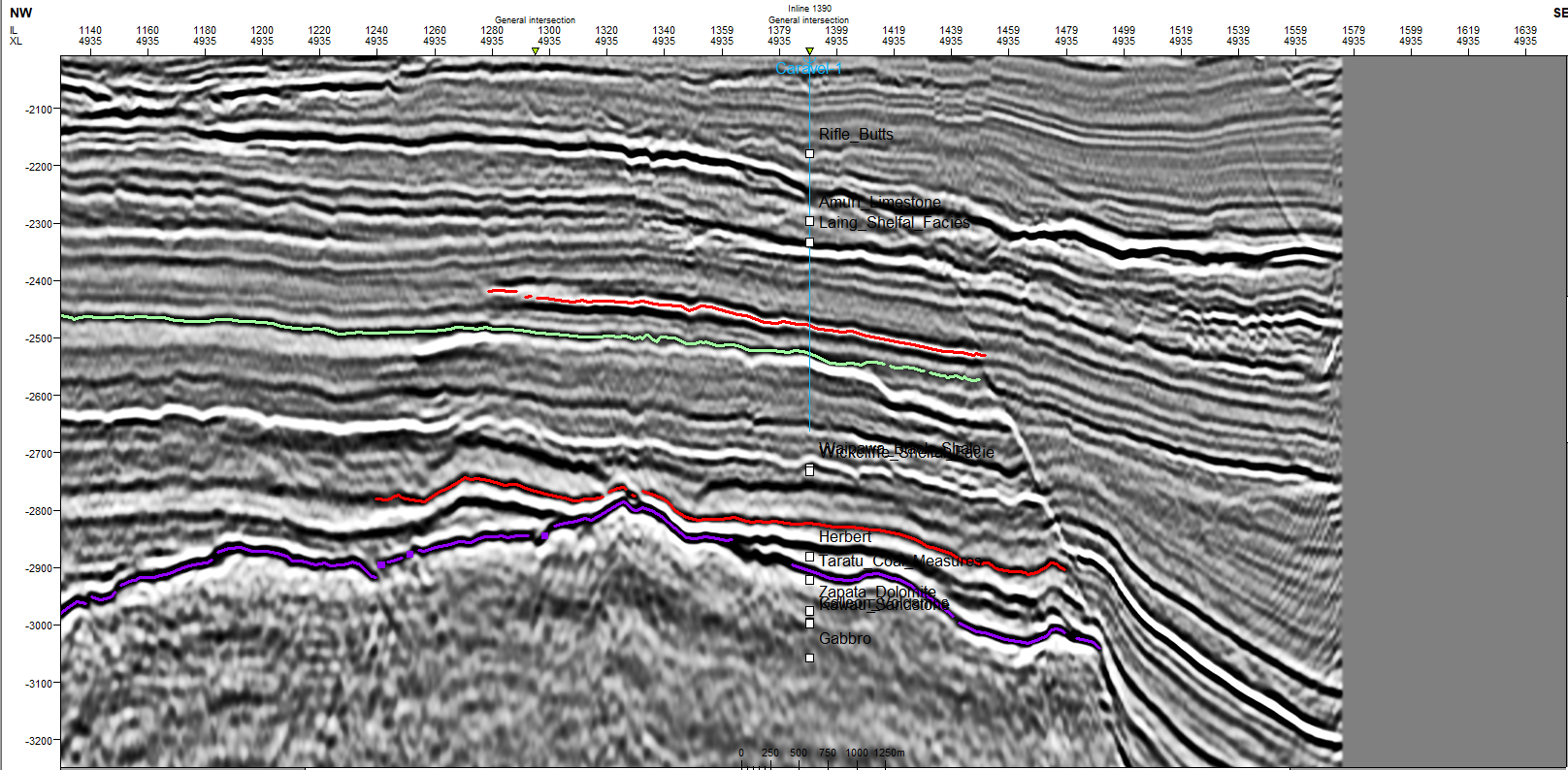 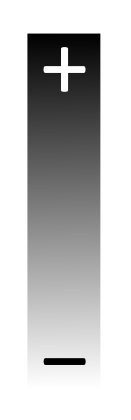 Crossline 4935 with Amp 2 in red and Amp 3 in green and the Caravel-1 Well.
Near Stack -Amplitude Extraction Map of “Amp 2”
Currently using AASPI’s Self Organizing Maps and Random Forest algorithms with attributes extracted from 4 angle stacks
Area of Study in Canterbury Basin
Caravel-1 was a dry hole drilled due to being a bright spot with Structural conformance
Mission:  Create a workflow that can successfully derisk Caravel-1 and other future prospects
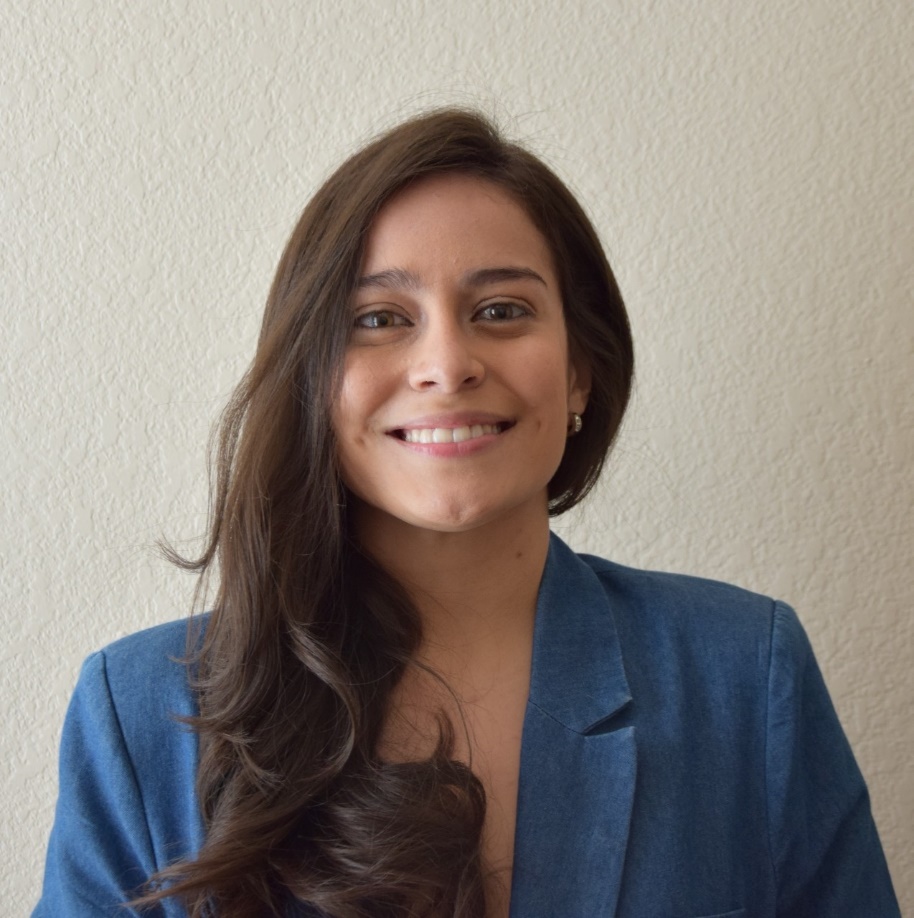 Diana K. Salazar-Florez
Bachelor degree in Geology from the Universidad Industrial de Santander (Cum Laude, 2021).
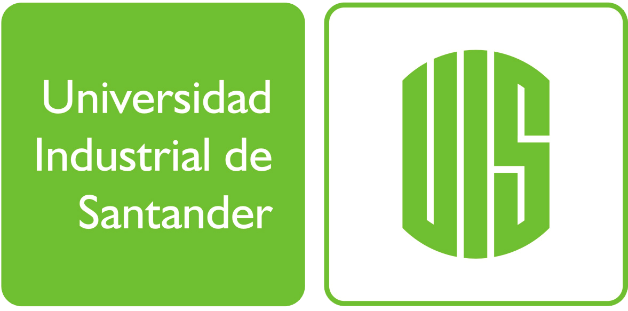 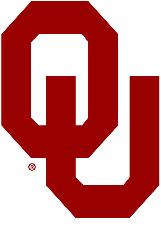 Graduate student at University of Oklahoma (2022-2023).
Experience
Geology Intern at Repsol Colombia  (2019).
Research Intern at the University of Oklahoma (2020).
Research projects
Application of seismic attributes for geomorphological characterization of fluvial reservoirs in the Llanos Basin, Colombia.
Seismic facies classification in the Gulf of Mexico applying Probabilistic Neural Networks (PNN).
Future projects
Faults and fractures prediction with machine learning.
UG Zach Williams – Petroleum Geology Senior
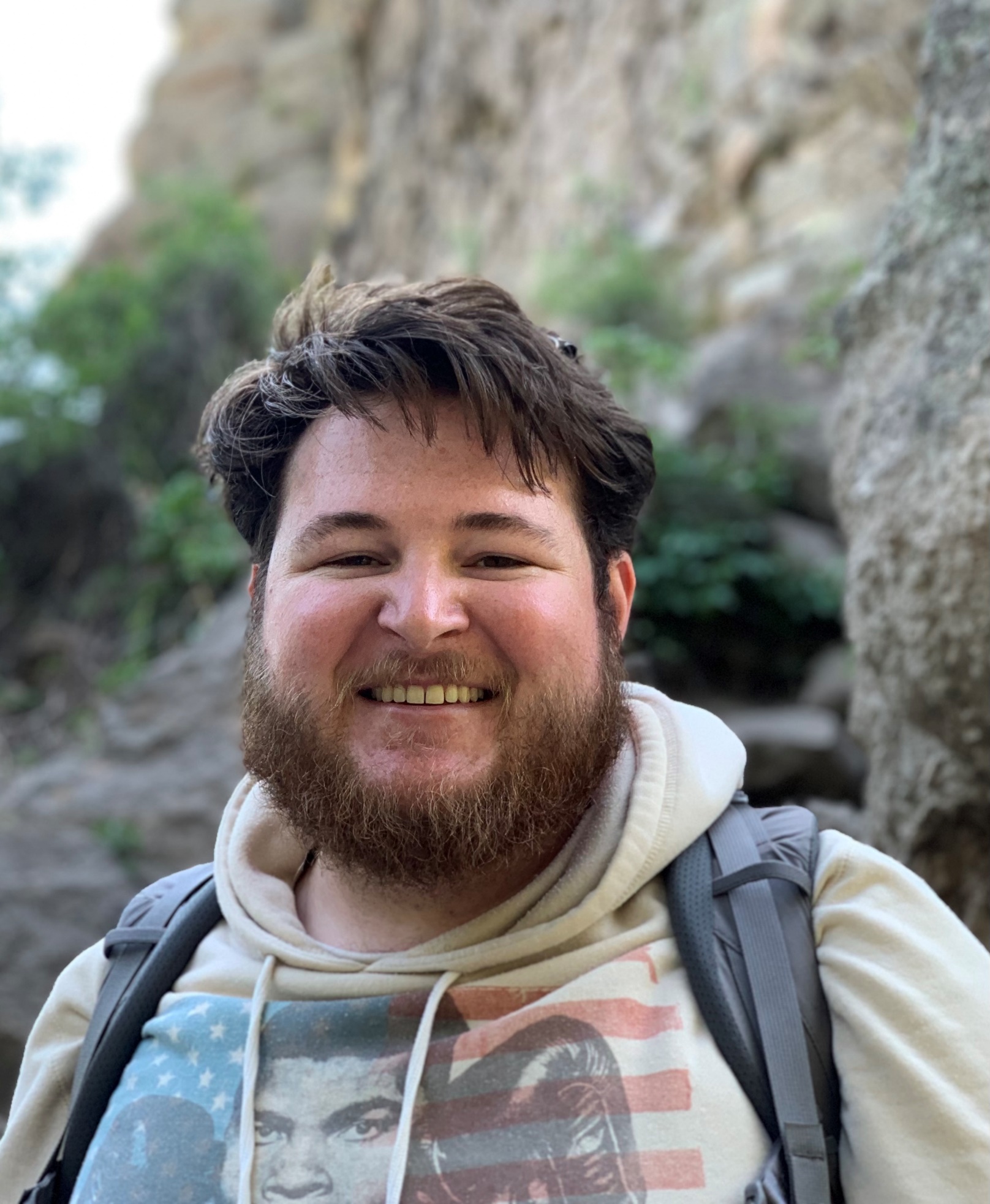 Also completed a BS in Geographic Information Science (GIS) at OU
Projects:
The Utilization of Machine Learning in The Characterization of Clinoforms
A Comparative Analysis of Listric Fault Picking
Senior Thesis over the utilization of AASPI software and attributes on UAV and LIDAR Data
24
2021: 9 Thesis and Dissertations
25
AASPI 2021 Annual Review Meeting
Overview of AASPI consortium organization, deliverables, tutorials, and work plans
26
AASPI Consortium Products
Software source code and executables
Software documentation
Published papers (Algorithms, applications and workflows)
Recorded oral presentations (English and Spanish!)
Software demos
27
Software Source Code and Executables
*Newest version will be released Jan 31st  - please sign your AASPI commitment contracts 
28
2021 new AASPI capabilities
29
2021 new AASPI capabilities
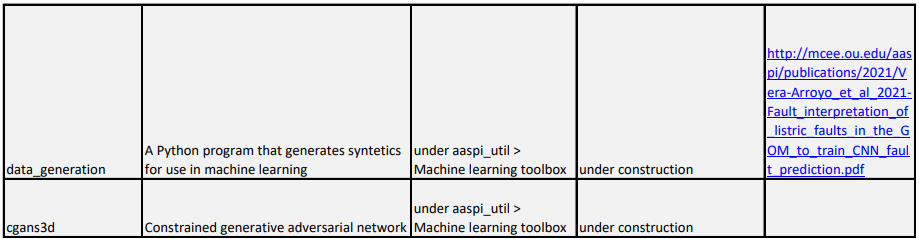 30
2021 Enhanced AASPI capabilities
31
2021 Enhanced AASPI capabilities
32
2021 Enhanced AASPI capabilities
33
2021 Enhanced AASPI capabilities
34
Software Documentation
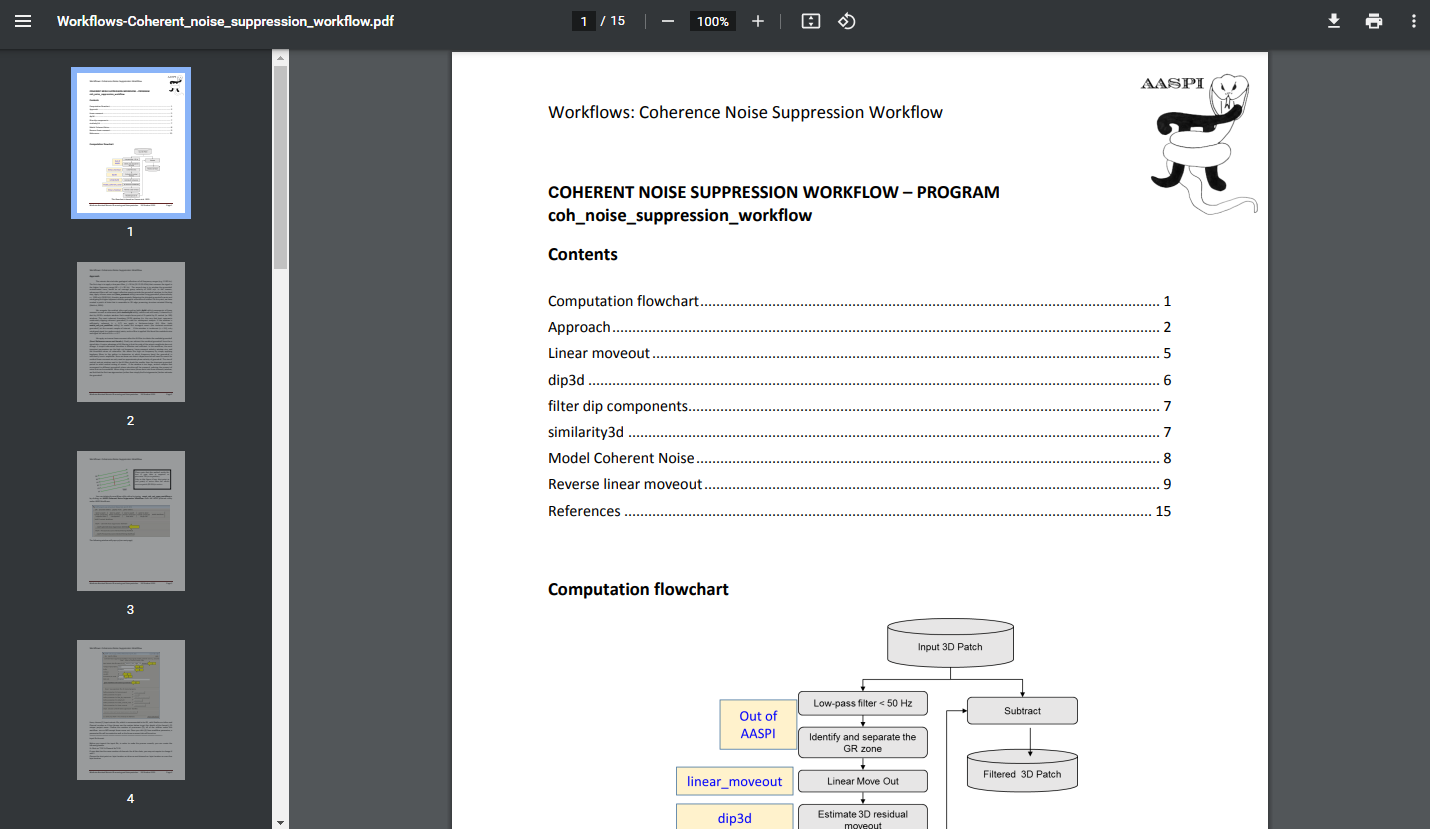 35
27 Published Papers
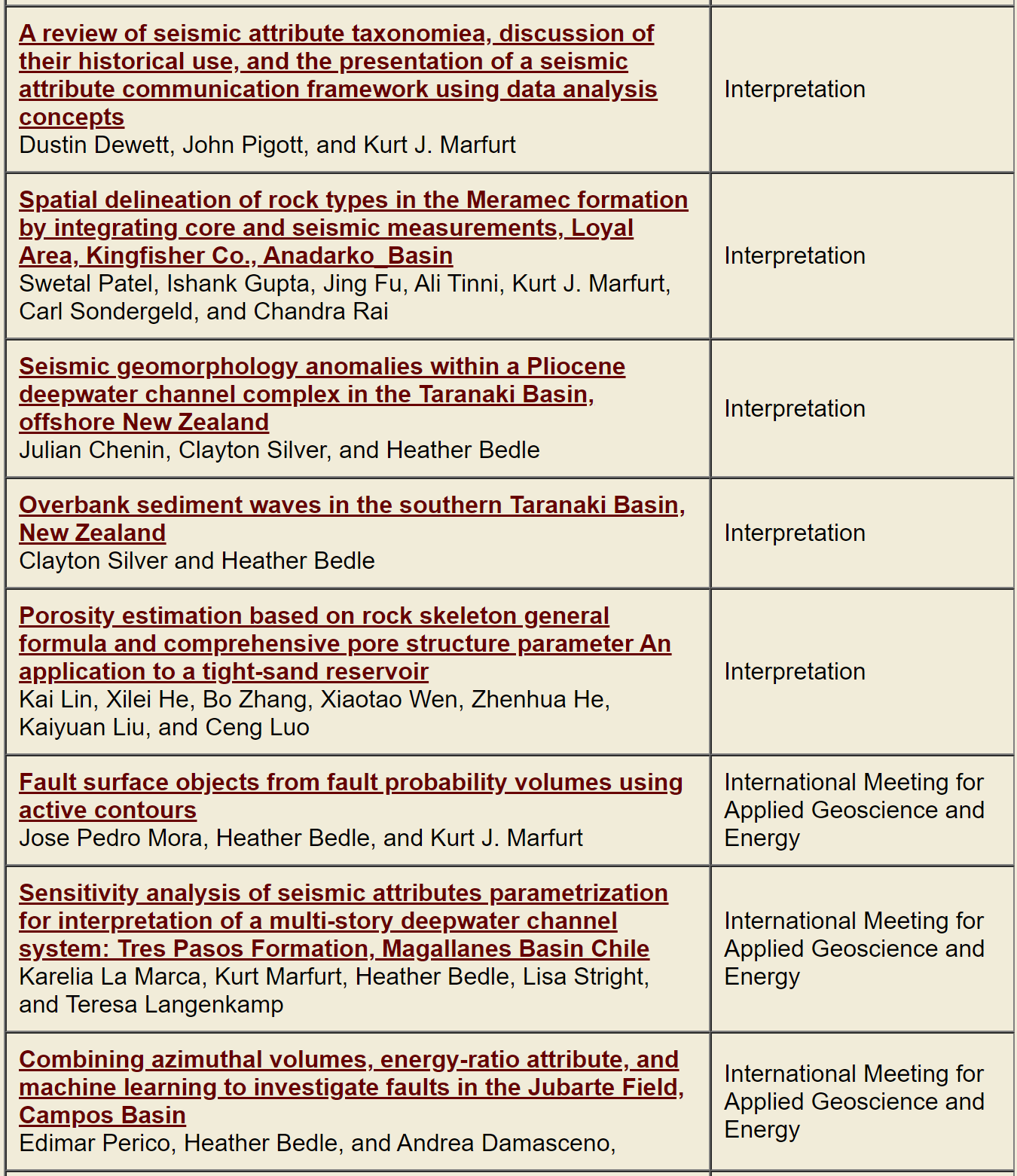 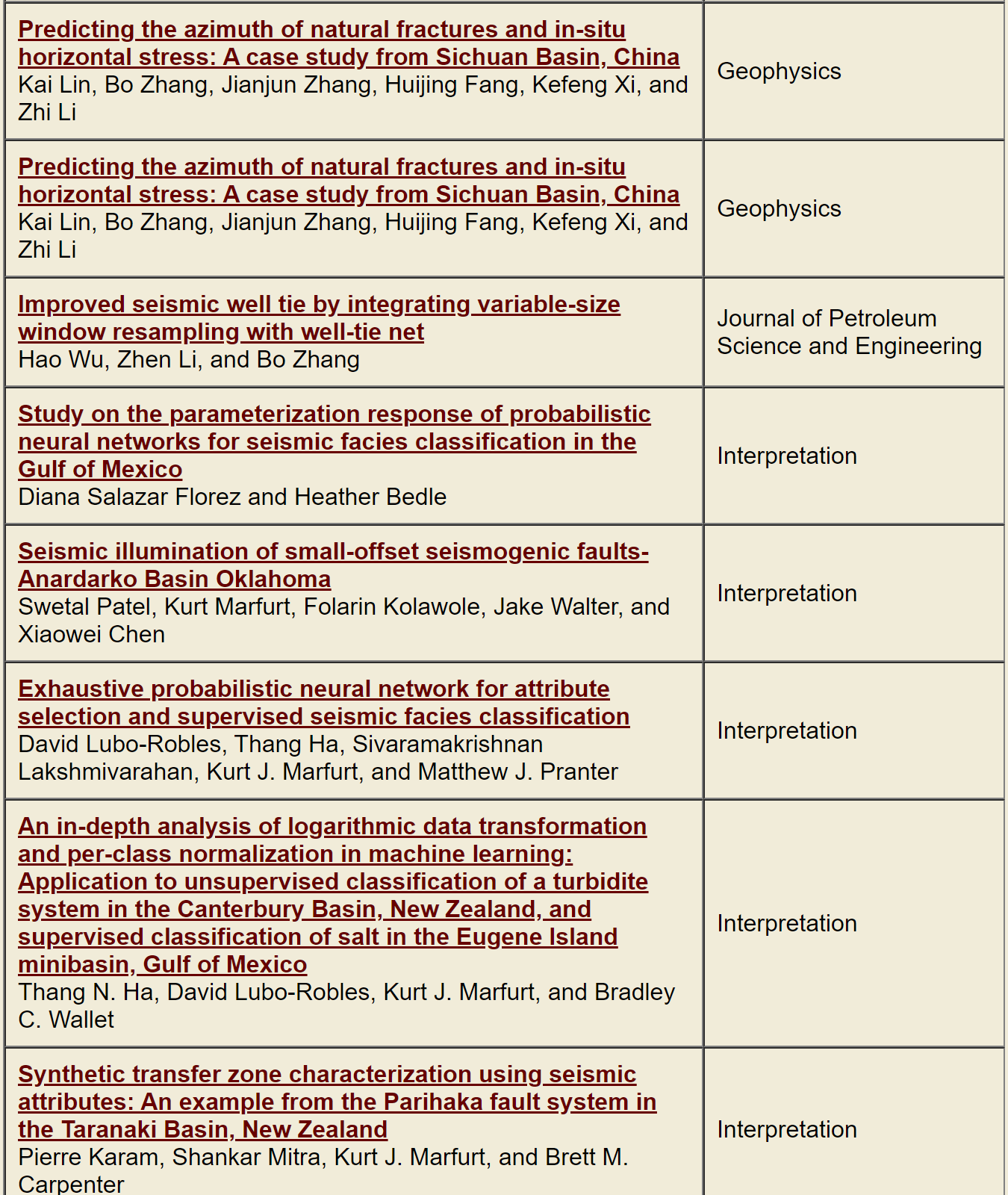 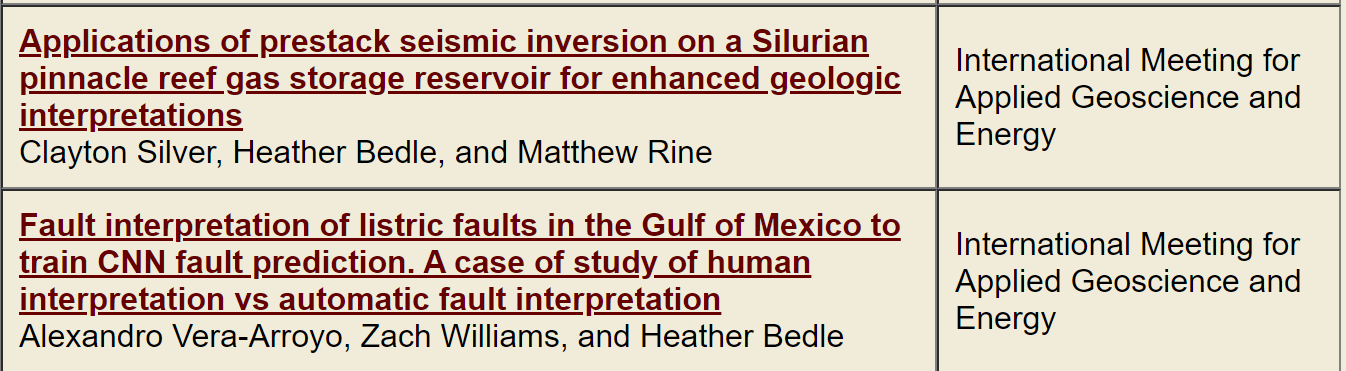 36
Oral Presentations
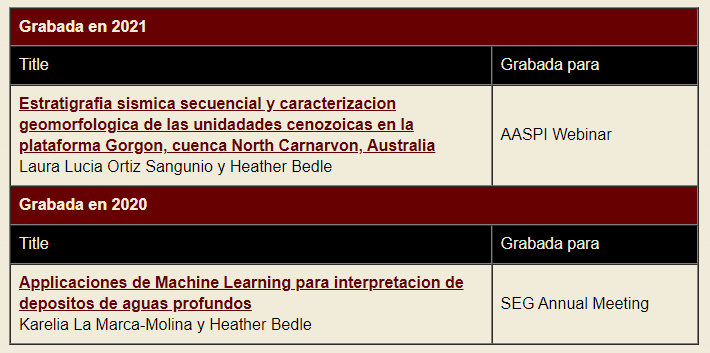 37
Software Demos
38
2022 R&D Plans
39
Need to increase the consortium fee…
AASPI has maintained a flat $28k fee since 2008

If we had kept up with inflation, the cost would be at $36k in 2021

OU changed their tuition cost-sharing in 2018
Previous to FY18 -  		$4480/year
FY18, FY19 	- $893             	$10716/year
FY20 		- $973		$11676
FY21, FY22 	- $1051		$12612
FY23, FY24 	- $1076		$12912

AASPI has also not raised the monthly stipend given to graduate students since 2008
I would like to adjust their salary to be CPI and cost-of-living adjusted. (This would have been an increase of $8000/researcher/year)
$8500/yr 
increase!!!
Between tuition and stipend – we are looking at a $16,500 cost increase per student that is unrealized since 2008
40
How are other energy consortium fees handled?
UT BEG consortiums 	~$50k/ yr  	2-yr contracts
Univ Houston EAS	$72k/ yr  	3-yr
Previous OU (2020)	$80k/ yr	1-yr
UT-Dallas (2009) 		$35/ yr	1-yr
CWP @CSM (previous)	$45/ yr	?

When AASPI was formed it was the second least expensive consortium – and has not raised prices since…
I would like to gradually move us up closer to $35-40k, and then keep price with inflation/tuition.

I will send an email survey next week to company AASPI contacts to assess possibilities for 2023+
41
Thank you to our 2021 Sponsors
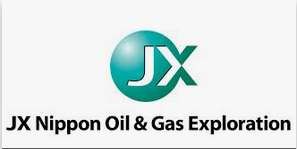 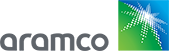 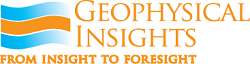 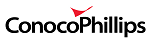 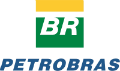 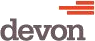 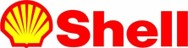 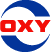 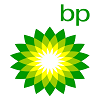 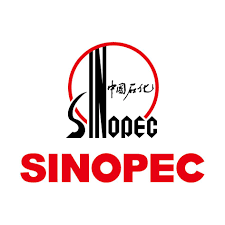 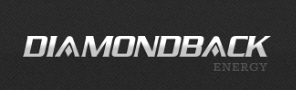 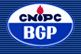 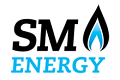 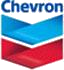 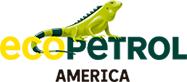 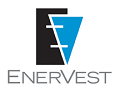 42
Thank you to our 2022 commitments 
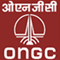 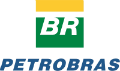 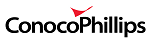 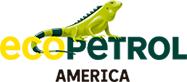 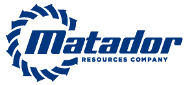 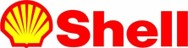 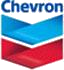 43
Agenda
Hour 1:  
8:00 Welcome and Introductions, 2021 summary, 2022 looking forward  (Dr. Heather Bedle)
8:30 Seismic phase components from time-frequency analysis (Dr. Marcilio Matos)

Hour 2:  AASPI Demos – new enhancements and other highlights
9:00  Vector plot functionality (Dr. Thang Ha, OU post-doc)
9:15  Overview of new enhancements and capabilities (David Lubo-Robles, OU PhD)
9:40 Common pitfalls in seismic interpretation (Kurt Marfurt)

Hour 3: Breakout Rooms

Hour 4:  Student talks and Q&A 
11:00 – David Lubo-Robles (OU PhD) - Quantifying the sensitivity of seismic facies classification to seismic attribute selection: An explainable machine learning study using SHAP values 
11:15  - Emily Jackson (OU PhD) - Recent Gas Hydrate Studies at OU: An Overview and Proposed Future Work
11:25  - Bobby Buist: (OU PhD) – Using AASPI’s CNN Image Classifier with microCT scanned microfossils
11:35 -  Dr. Saurabh Sinha (OU graduate)– Semi - supervised well log correlation 
11:45 – Q&A
44